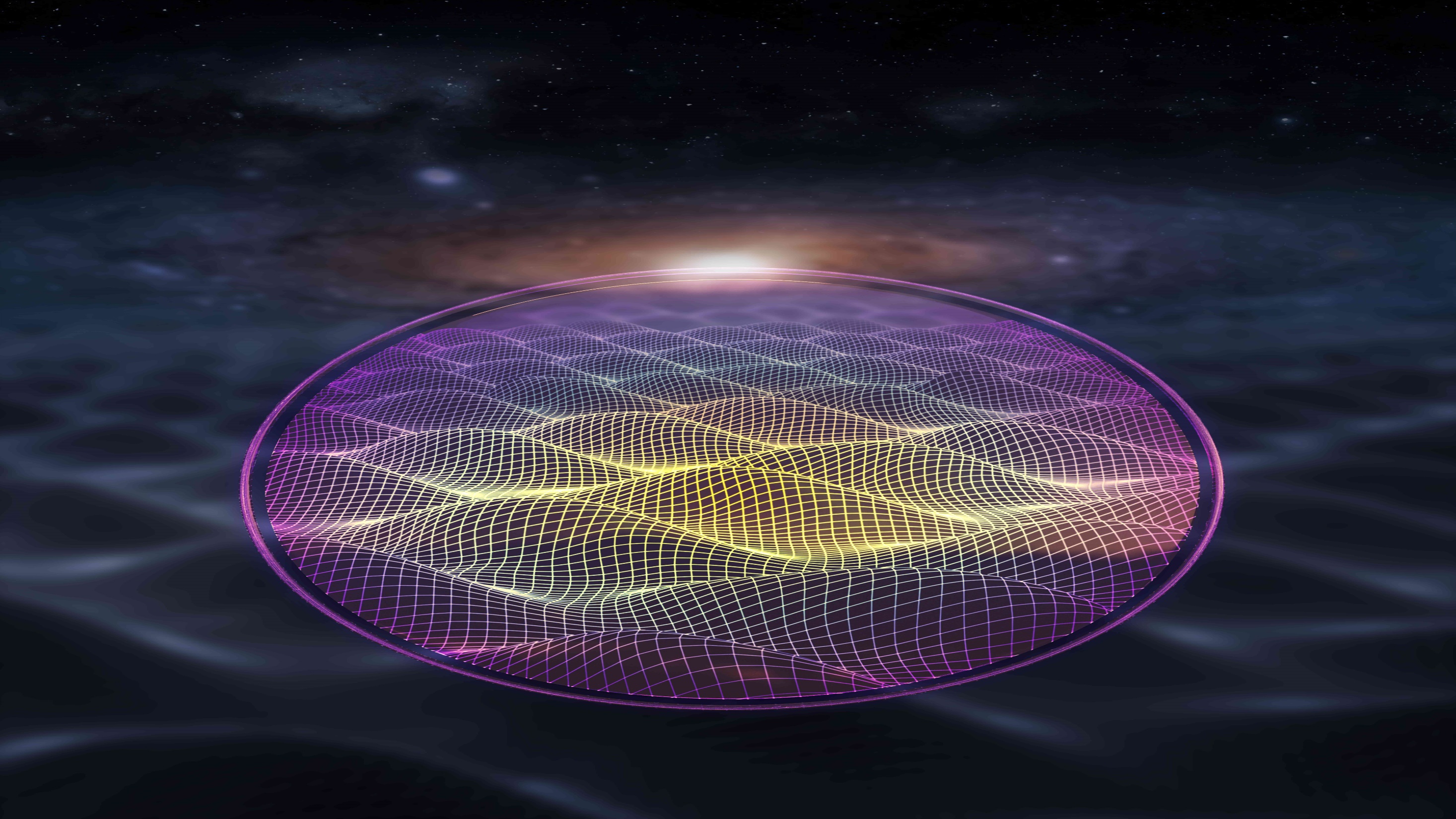 1
The quantum limits on magnetic resonance searches foraxion-like dark matter
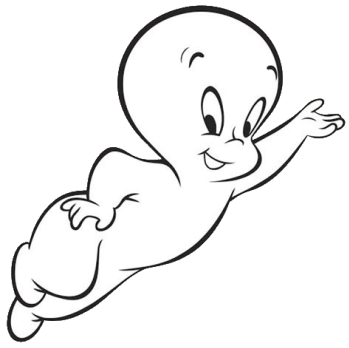 Alex Sushkov, for the CASPEr collaboration
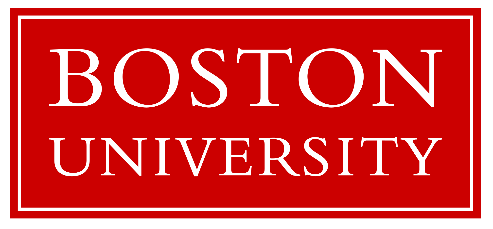 2
Main points and a promise
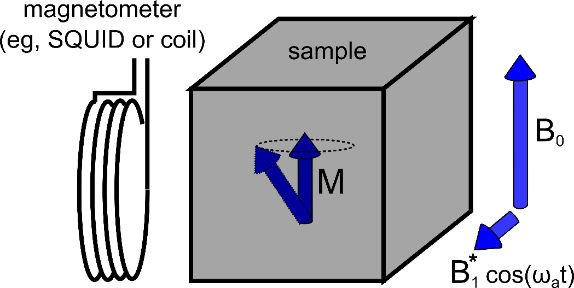 ▪ magnetic resonance searches for axion-like dark matter use spin ensembles as transducers → flexibility to maximize sensitivity
▪ first-generation CASPEr searches are operating at design sensitivity
▪ CASPEr experiments are moving towards spin projection noise-limited sensitivity
▪ achieving QCD axion sensitivity is feasible with 10cm-scale CASPEr-e experiment
spin squeezing may enable reaching QCD axion sensitivity with a smaller-scale experiment
[A. Gramolin et al., Nature Physics 17, 79 (2021)]
[A. Gramolin et al., Phys. Rev. D 105, 035029 (2022)]
[D. Aybas et al., Quant. Sci. Tech. 6, 034007 (2021)]
[D. Aybas et al., Phys. Rev. Lett. 126, 160505 (2021)]
[G. Centers et al., Nature Comms 12, 7321 (2021)]
[A. Garcon et al., Sci. Adv. 5, eaax4539 (2019)]
3
Magnetic resonance searches for axion-like dark matter
Pseudoscalar light particle: spin = 0, wide range of possible masses 
Proposed to solve the strong CP problem of Quantum Chromodynamics
Axion-like particles (ALPs) arise naturally in string theories, symmetries broken at GUT (1016 GeV) or Planck (1019 GeV) scales
Well-motivated and thoroughly-studied dark matter candidate: 
Only 3 possible (non-gravitational) interactions with standard model particles:
[Phys. Rev. D 98, 035017 (2018)]
[Phys. Rev. Lett. 38, 1440 (1977)]
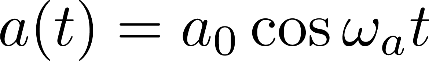 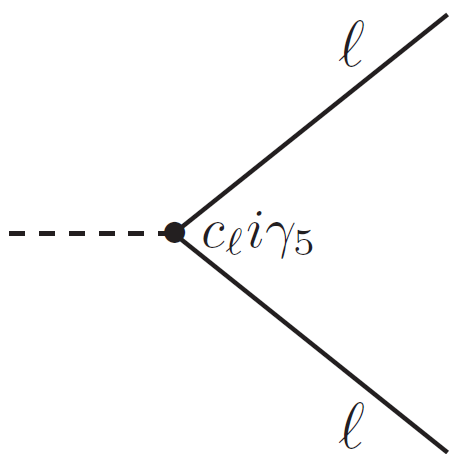 interaction with photons:
interaction with gluons:
(defines QCD axion)
interaction with leptons:
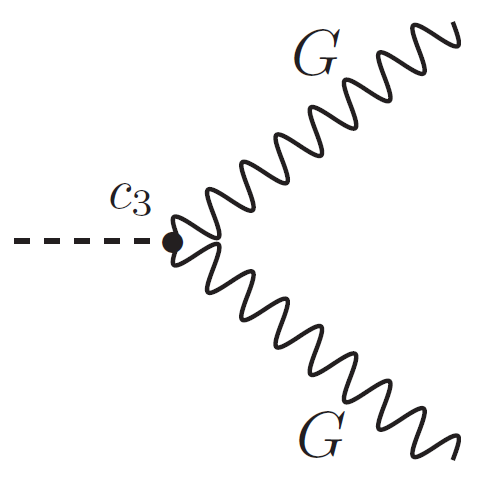 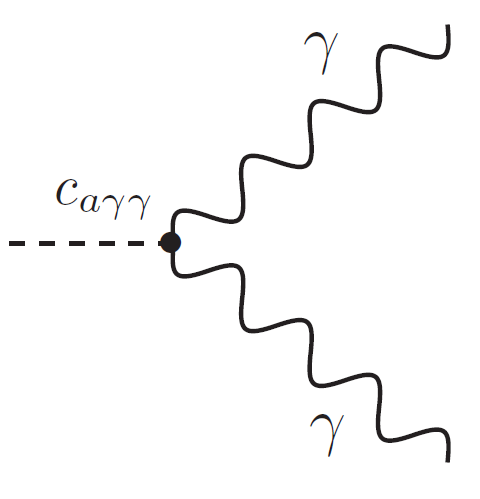 ALP field amplitude
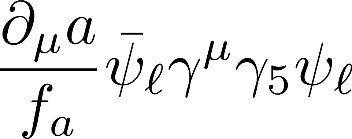 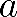 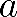 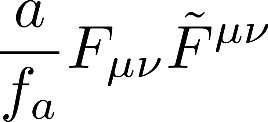 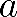 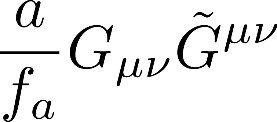 symmetry breaking scale
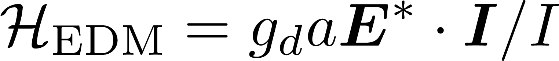 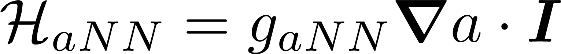 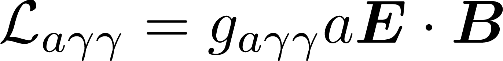 → nuclear spin     interacts with an effective magnetic field        .
→ nuclear spin     interacts with an oscillating electric dipole moment           (EDM)                   in presence of
effective electric field     .
→ ALP ↔ photon conversion in a magnetic field→ precision electromagnetic sensors
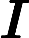 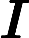 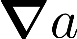 co-magnetometersforce mediator → ARIADNEelectron spin → QUAX
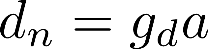 ADMX, HAYSTAC, DMradio, SHAFT, ABRA, ALPS, CAST, IAXO, CAPP, ORGAN, BREAD, SLIC, LC circuit, MADMAX, KLASH, BRASS, many others
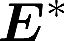 EDM re-analysis, srEDM
CASPEr-electric
CASPEr-gradient
[Rev. Mod. Phys. 93, 015004 (2021)]
[arXiv:2203.14923 (2022)]
4
Aside: magnetic resonance
CASPEr is similar to NMR
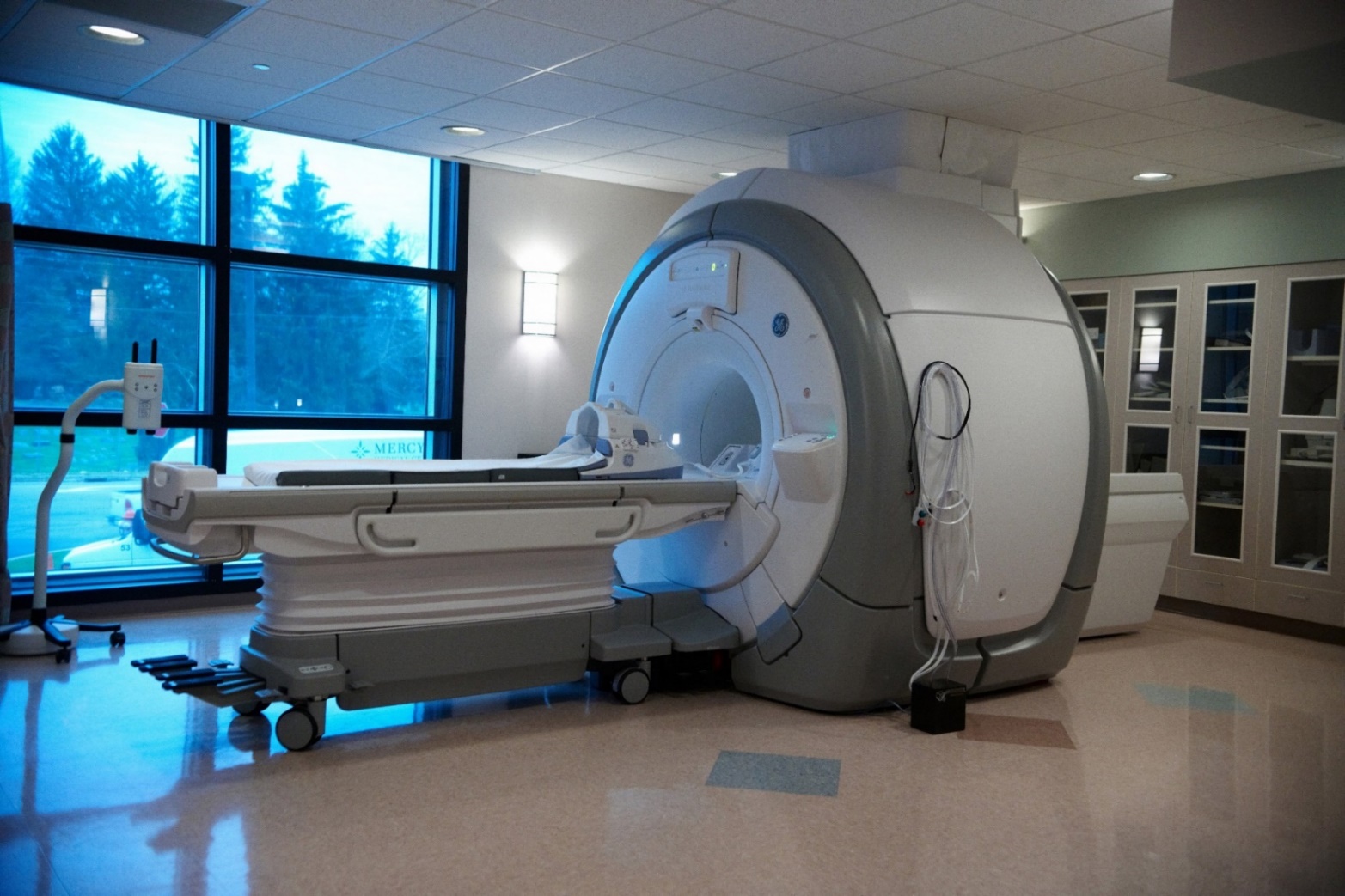 MRI scanner
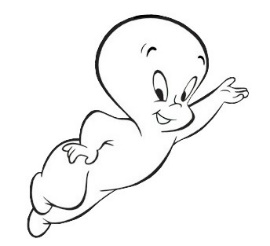 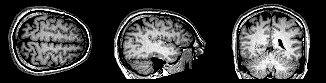 5
Aside: magnetic resonance
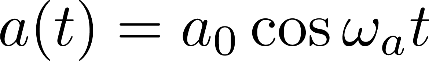 (nuclear gyromagnetic ratio)
CASPEr is similar to NMR
interaction:
constant bias magnetic field B0
radiofrequency (RF) magnetic field B1cos0t
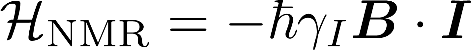 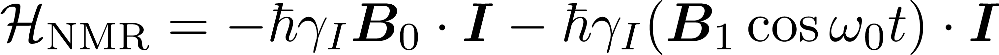 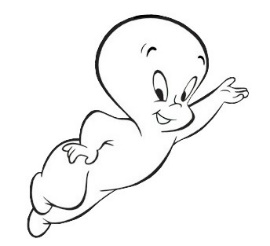 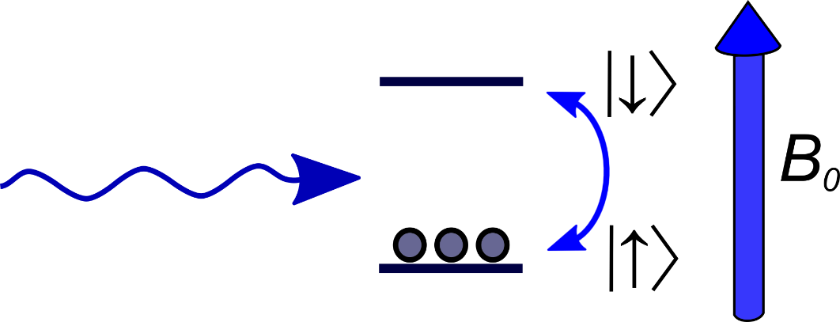 1) place a spin-1/2 into an external magnetic field splits the spin states by
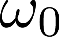 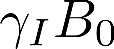 2) spin polarization (thermal or optical) in a cm3 sample
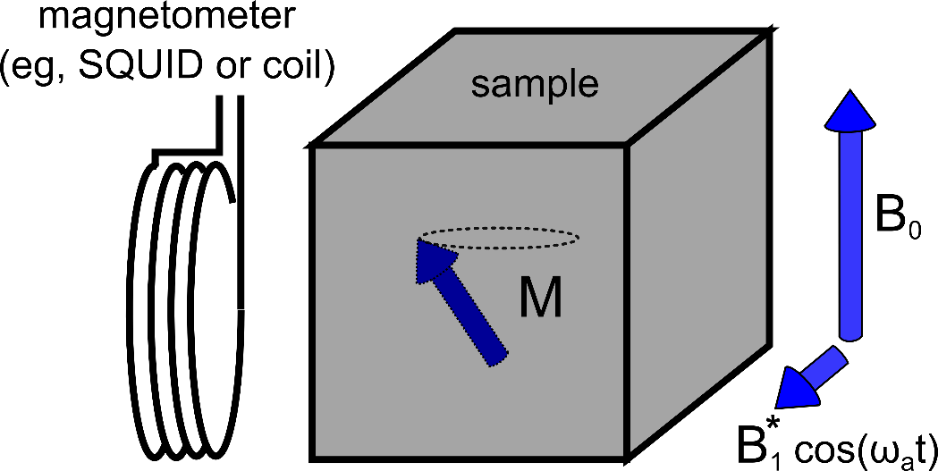 3) resonance:
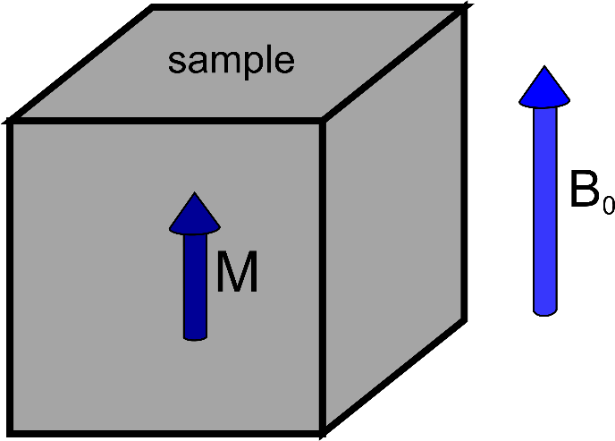 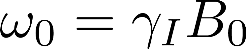 RF magnetic field can now flip spins!
sample magnetization tilts and precesses
4) a magnetometer next to the sample detects the magnetic field created by this precessing magnetization
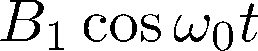 signal spectrum
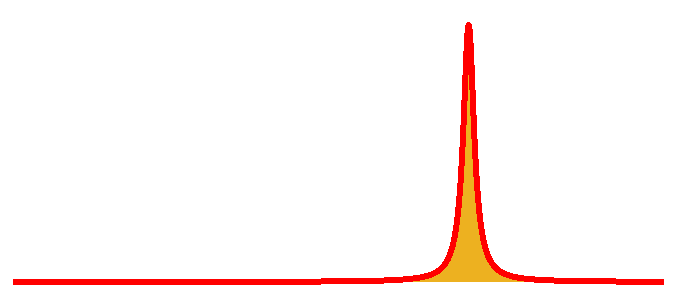 a tool for non-invasive imaging (MRI, EPR) and studying molecular structure (NMR)
frequency
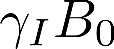 6
Axion-like dark matter → pseudo-magnetic field
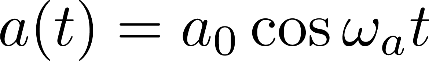 CASPEr-electric
CASPEr-gradient
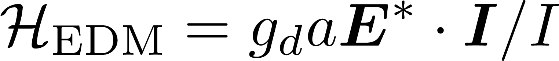 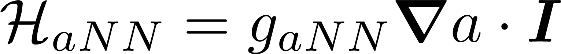 axion (or ALP) field
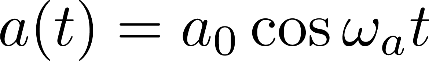 → ALP Compton frequency
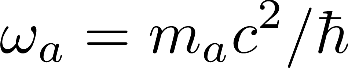 → dark matter density
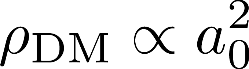 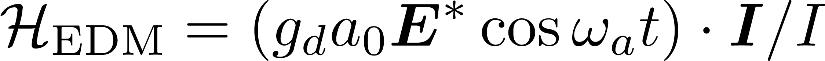 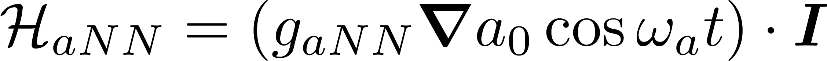 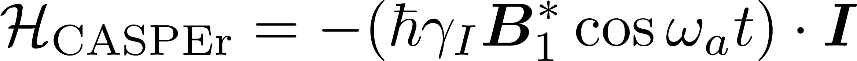 nuclear spin
oscillating at ALP Compton frequency
effective magnetic field due to ALP dark matter
[D. Budker et al., Phys. Rev. X 4, 021030 (2014)]
7
Searching for axionic coupling to spin with magnetic resonance
effective interaction:
constant bias magnetic field B0
spin-axion interaction plays the role of the RF field B1
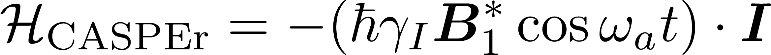 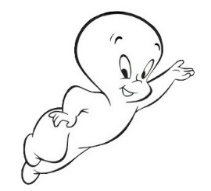 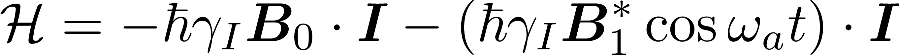 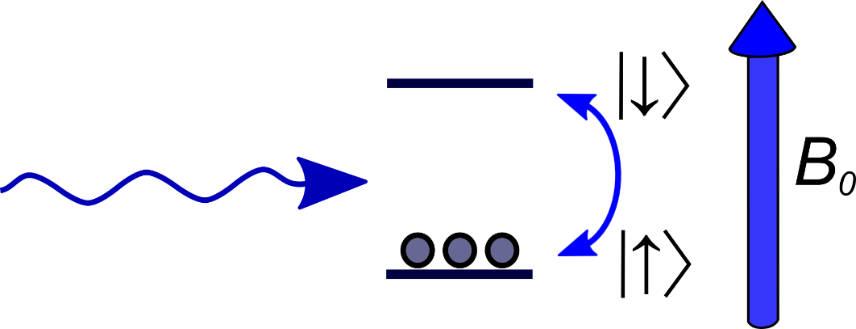 1) placing a spin-1/2 into an external magnetic field splits the spin states by
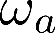 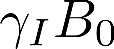 2) spin polarization (thermal or optical) in a cm3 sample
3) resonance:
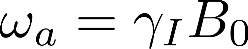 axion-spin interaction can now flip spins!
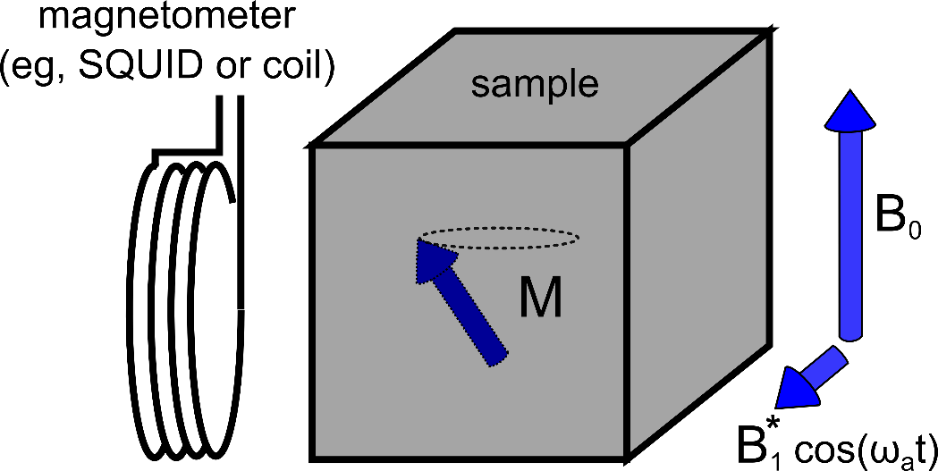 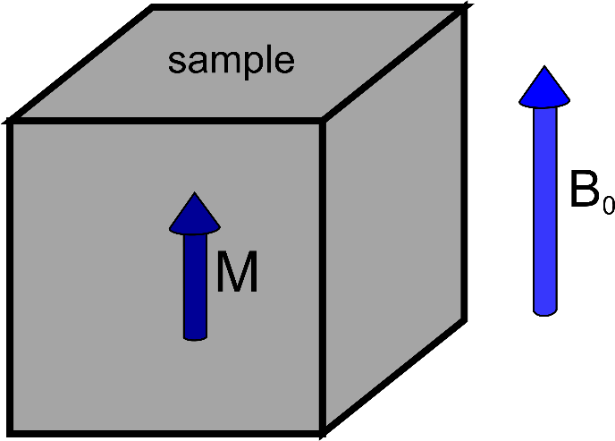 sample magnetization tilts and precesses
4) a magnetometer next to the sample detects the magnetic field created by this precessing magnetization
5) search for unknown frequency       by sweepingbias magnetic field      , look for resonance
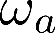 signal spectrum
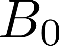 [D. Budker et al.,Phys. Rev. X 4, 021030 (2014)]
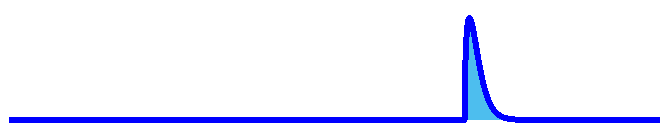 an NMR experiment with no RF magnetic field, instead axion-like dark matter flips spins
frequency
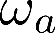 8
Spin ensemble as the transducer for axion-like dark matter
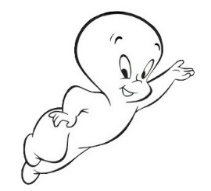 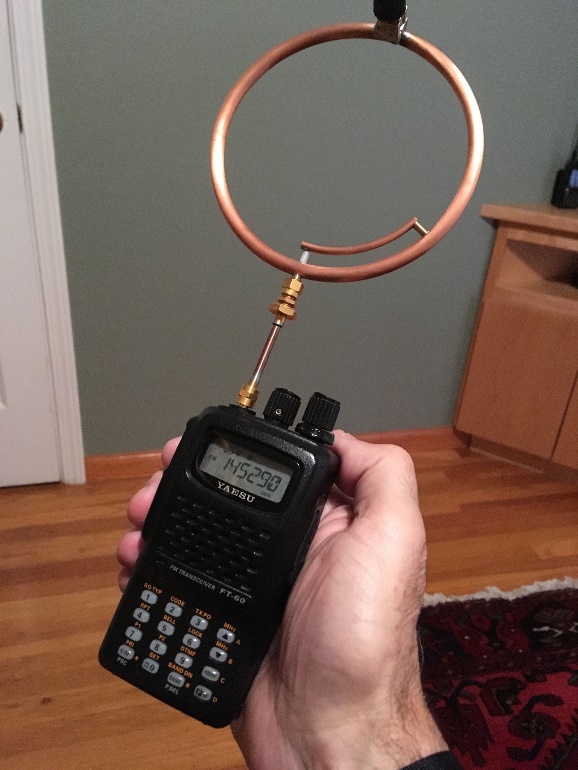 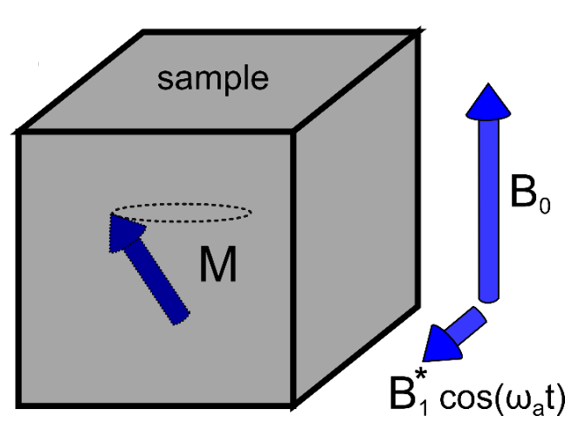 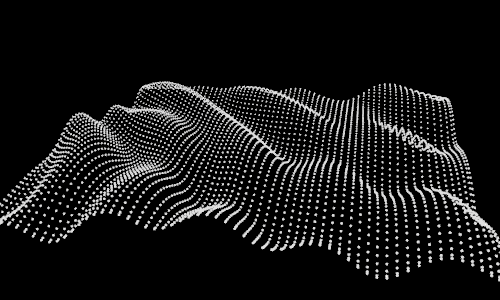 electromagnetic sensor measures spin ensemble evolution
spin ensemble acts as the transducer
axion-like dark matter
flexibility to optimize spin ensemble parameters to optimize transducer efficiency → maximize sensitivity
[A. Gramolin et al., Nature Physics 17, 79 (2021)]
[A. Gramolin et al., Phys. Rev. D 105, 035029 (2022)]
[D. Aybas et al., Quant. Sci. Tech. 6, 034007 (2021)]
[D. Aybas et al., Phys. Rev. Lett. 126, 160505 (2021)]
[G. Centers et al., Nature Comms 12, 7321 (2021)]
[A. Garcon et al., Sci. Adv. 5, eaax4539 (2019)]
[D. Budker et al., Phys. Rev. X 4, 021030 (2014)]
9
Fundamental quantum noise: spin projection noise(standard quantum limit)
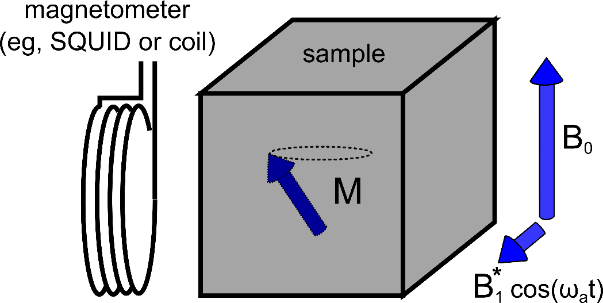 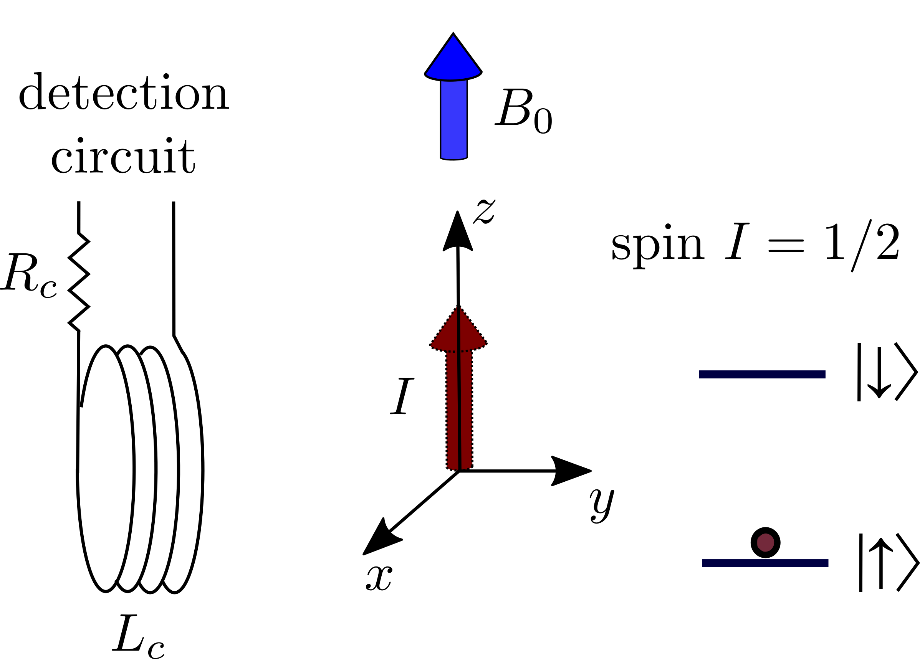 detected spectrum with a noiseless detection circuit
magnetization
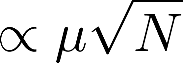 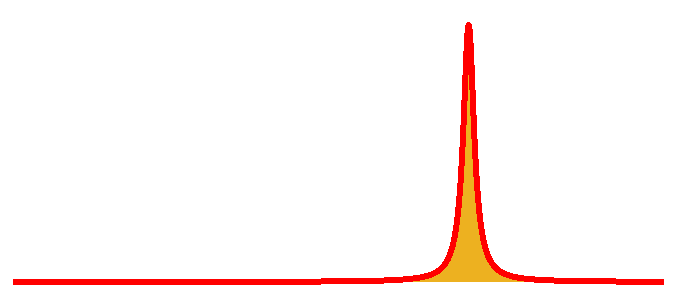 frequency
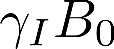 probability
spin projection measurement uncertainty
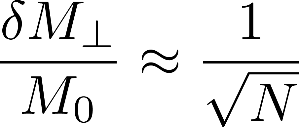 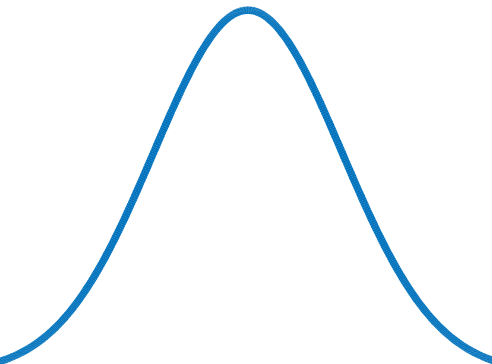 standard quantum limit (SQL):
spin projection noise has been detected in NMR experiments
[T. Sleator et al., Phys. Rev. Lett 55, 1742 (1985)]
[M.A. McCoy, R.R. Ernst., Chem. Phys. Lett. 159.5, 587 (1989)]
Sy spinprojection
[M. Gueron, J. L. Leroy., J. Mag. Res. 85.1, 209 (1989)]
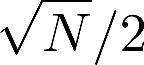 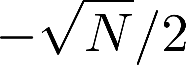 how to build an NMR experiment with sensitivity limited by spin projection noise?
[F. Bloch, Phys. Rev. 7-8, 460 (1946)]
10
What do we need to do to build an NMR experiment limited by spin projection noise?
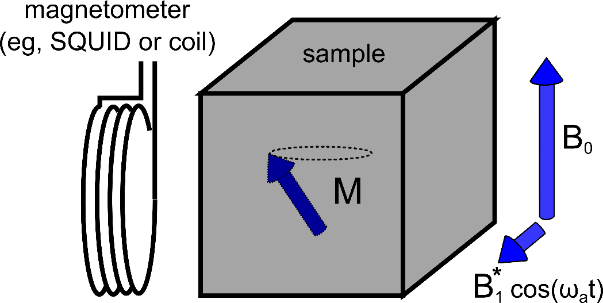 resonant detection circuit with a noiseless amplifier:
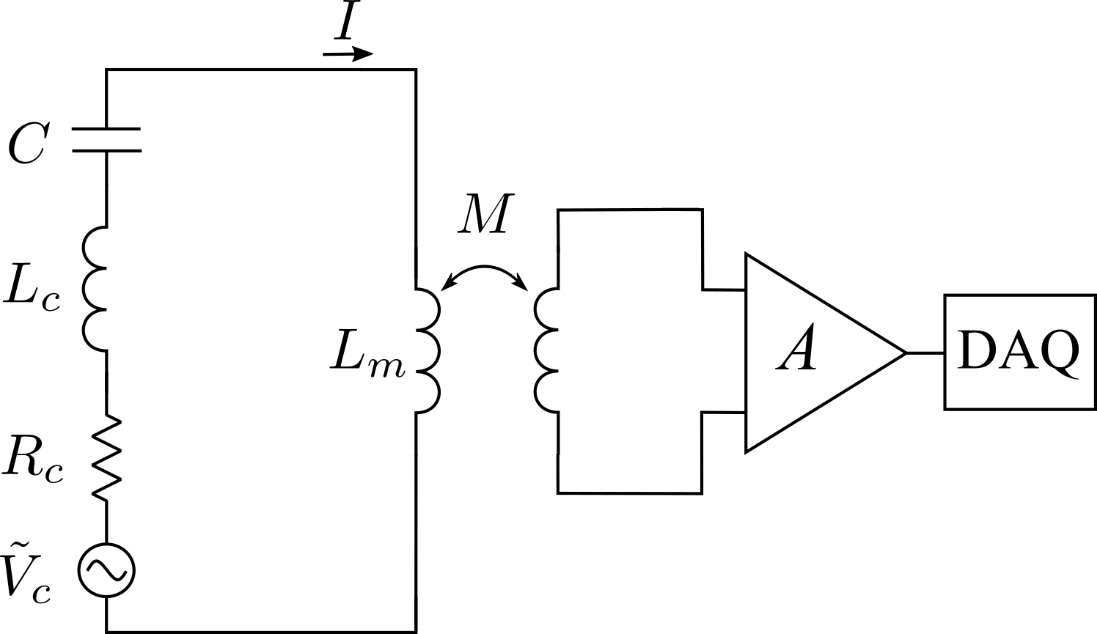 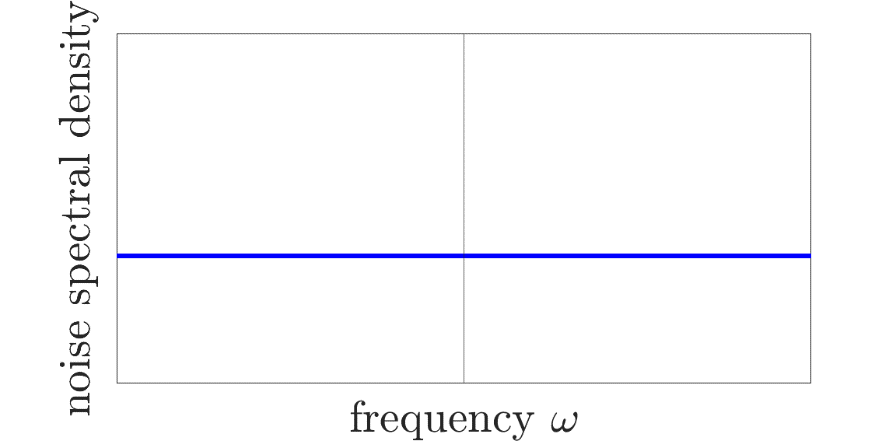 circuit Johnson noise
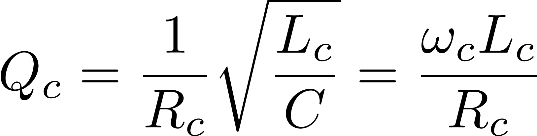 Johnson noise in circuit resistor:
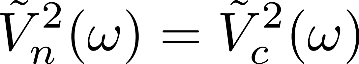 circuit temperature
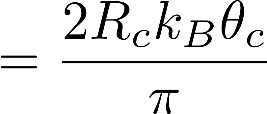 noise spectral density
[D. Aybas et al., Quant. Sci. Tech. 6, 034007 (2021)]
11
What do we need to do to build an NMR experiment limited by spin projection noise?
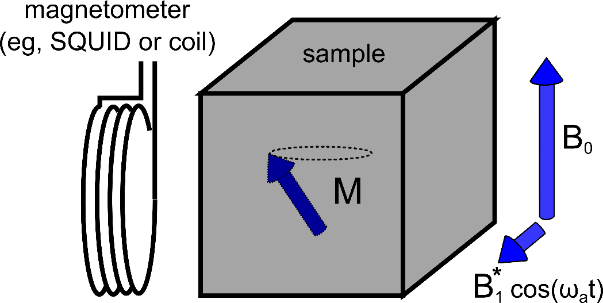 NMR sample + resonant detection circuit with a noiseless amplifier:
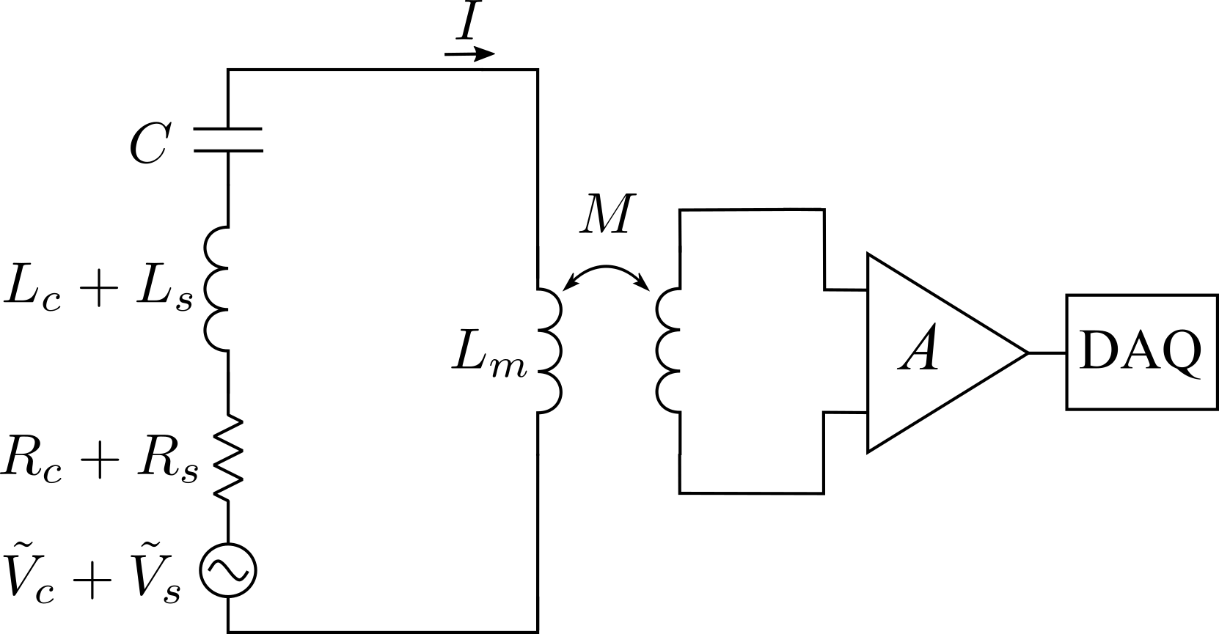 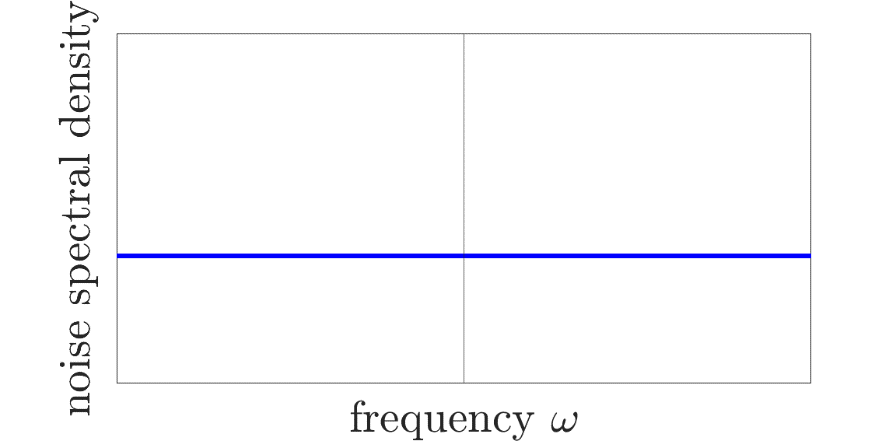 circuit Johnson noise
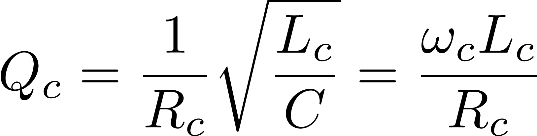 Johnson noise in circuit resistor:
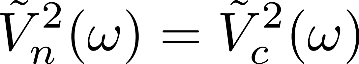 circuit temperature
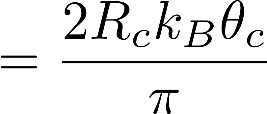 noise spectral density
12
What do we need to do to build an NMR experiment limited by spin projection noise?
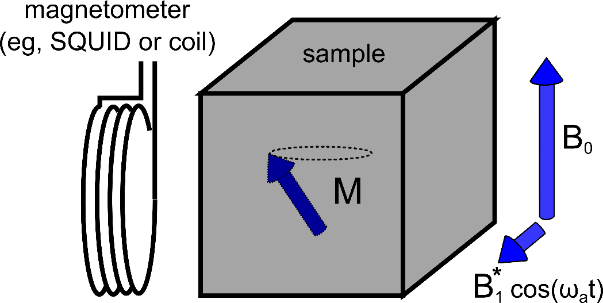 NMR sample + resonant detection circuit with a noiseless amplifier:
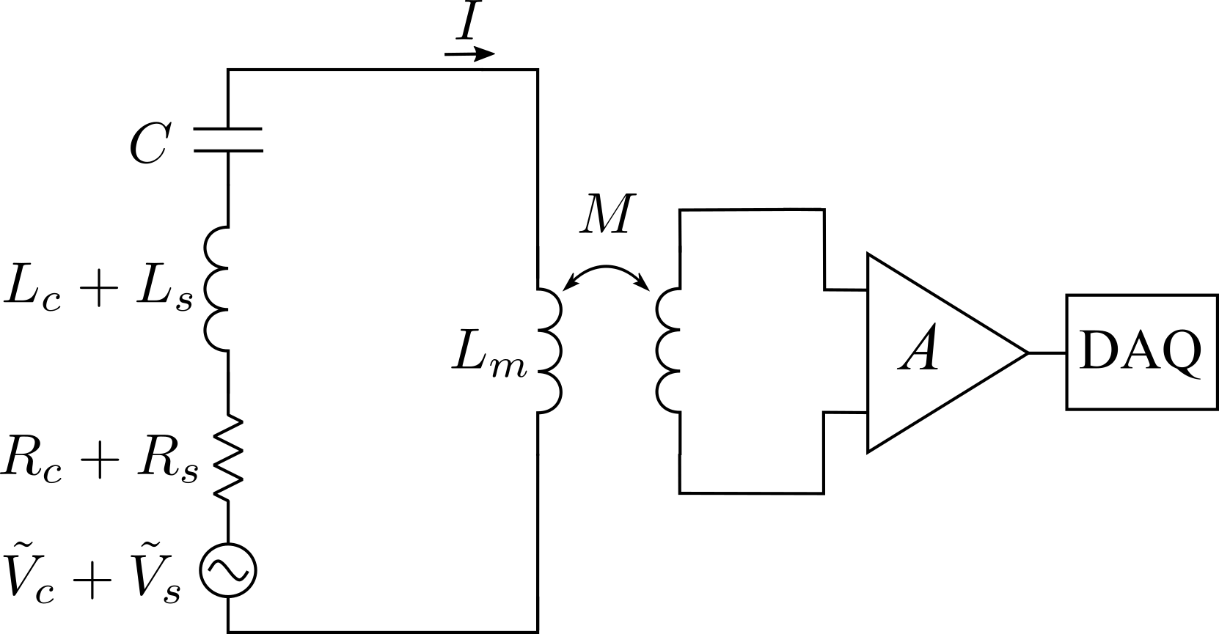 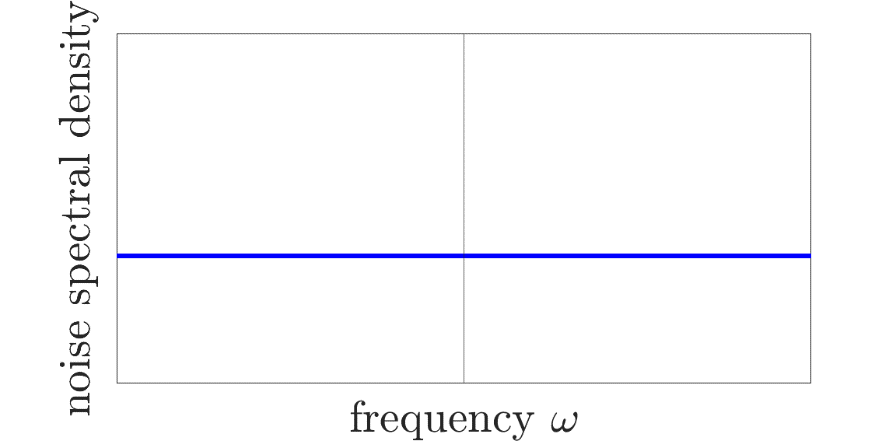 circuit Johnson noise
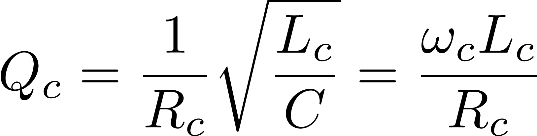 Johnson noise in circuit resistor + spin projection noise:
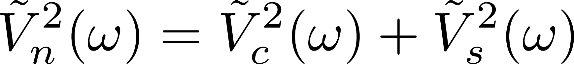 spin temperature
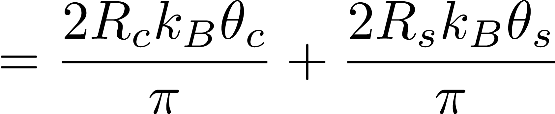 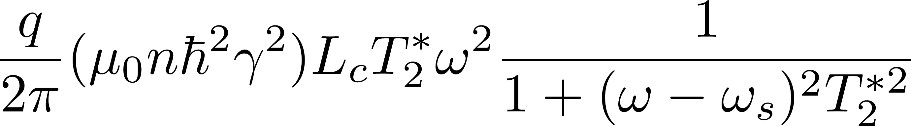 filling factor
13
What do we need to do to build an NMR experiment limited by spin projection noise?
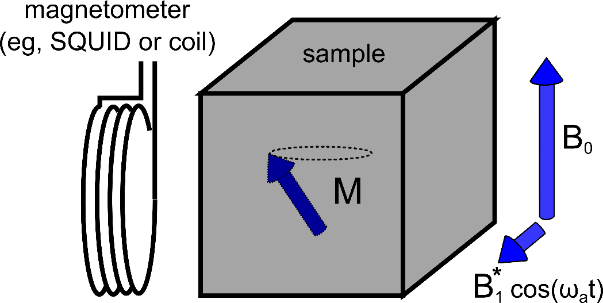 NMR sample + resonant detection circuit with a noiseless amplifier:
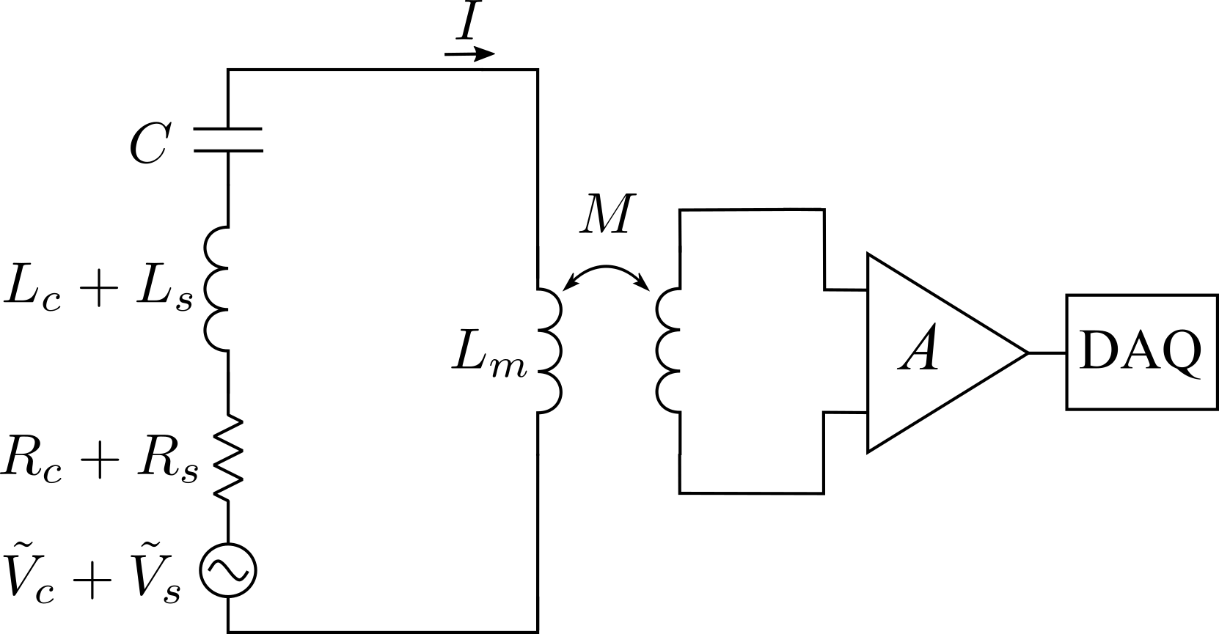 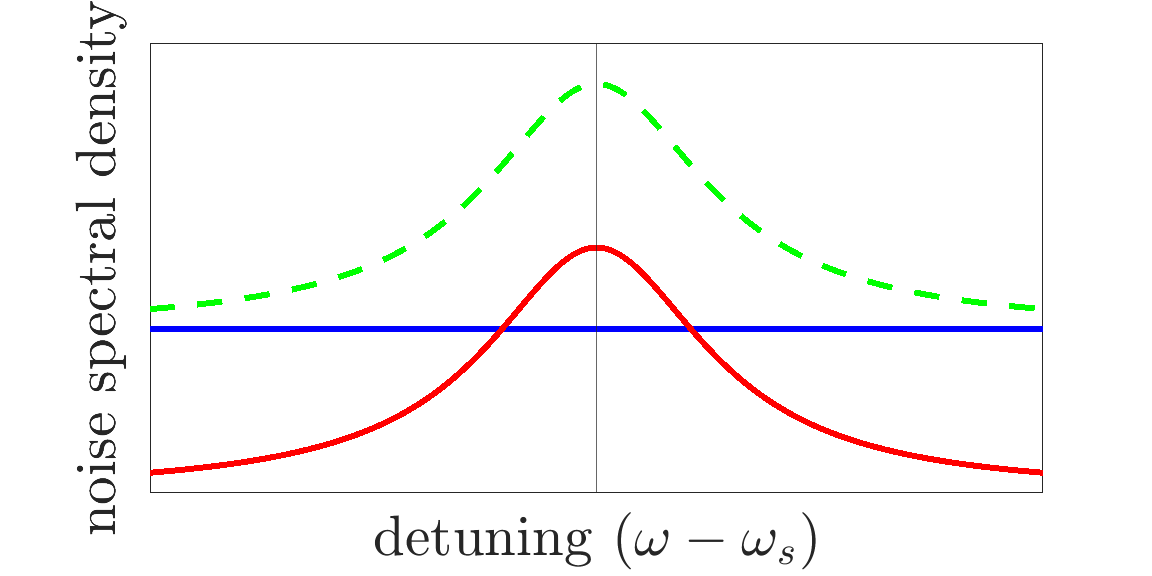 total noise
circuit Johnson noise
spin projection noise
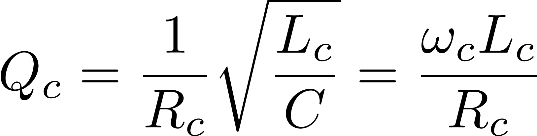 spin Larmor frequency:
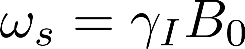 condition for an experiment limited by spin projection noise:
Johnson noise in circuit resistor + spin projection noise:
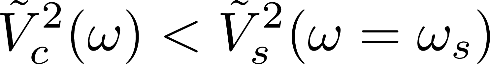 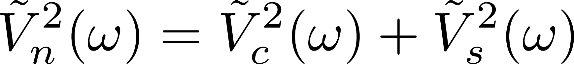 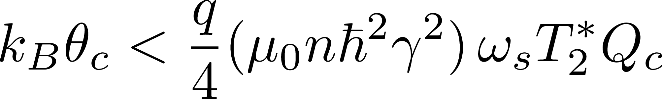 spin temperature
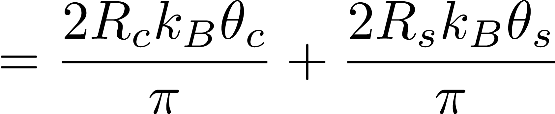 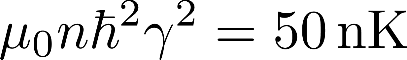 CASPEr-gradientat Mainz
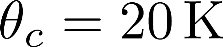 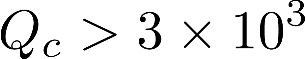 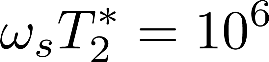 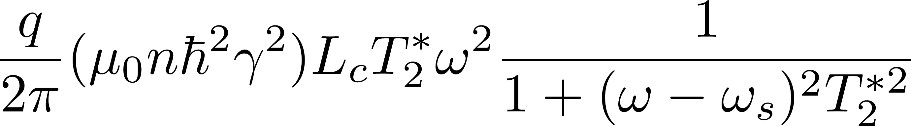 filling factor
[D. Aybas et al., Quant. Sci. Tech. 6, 034007 (2021)]
14
Mainz CASPEr-gradient search for the gradient coupling
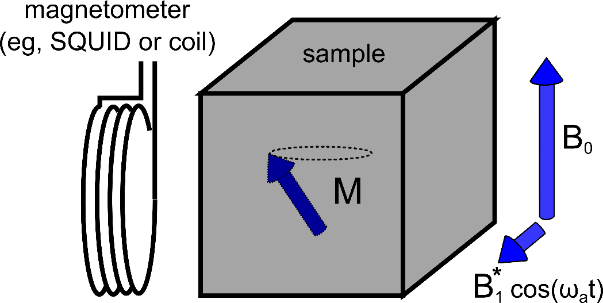 CASPEr-gradient at Mainz
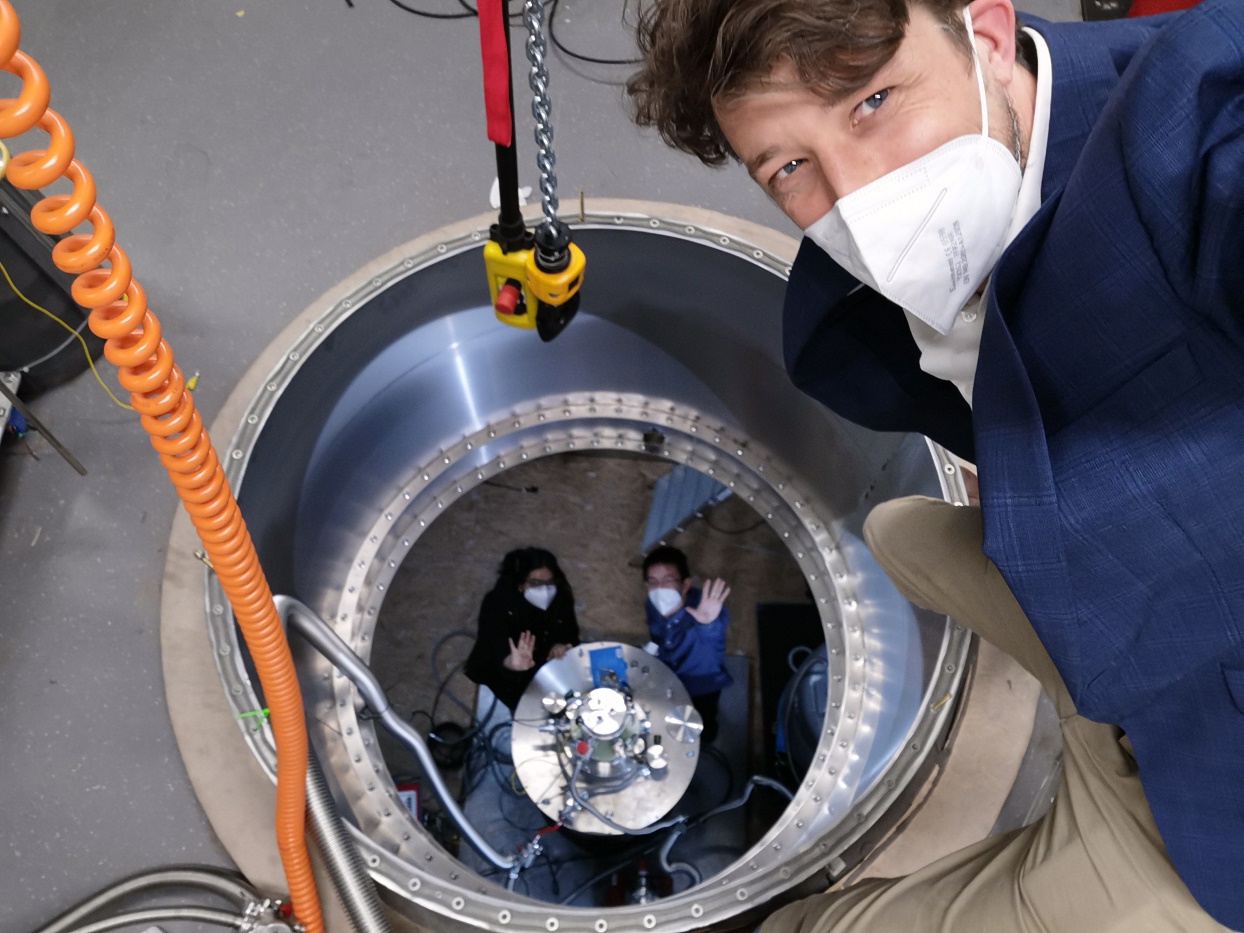 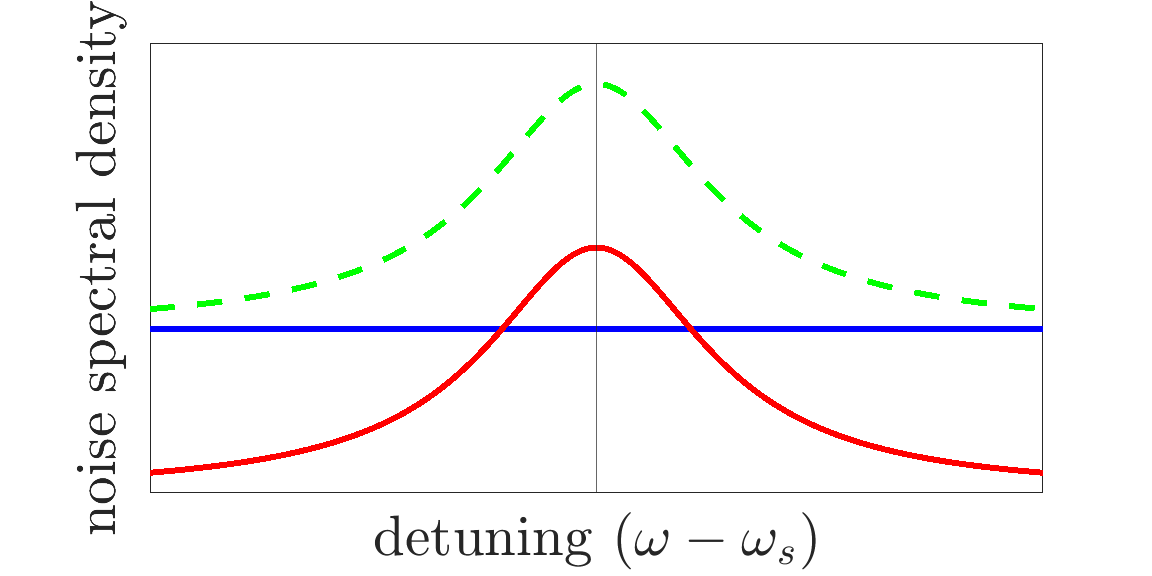 total noise
circuit Johnson noise
spin projection noise
spin Larmor frequency:
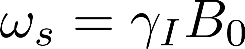 condition for an experiment limited by spin projection noise:
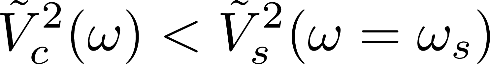 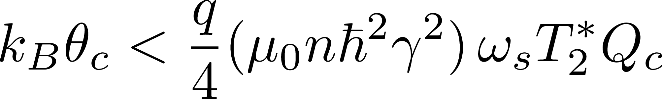 liquid 129Xe NMR apparatus in a high-homogeneity magnet
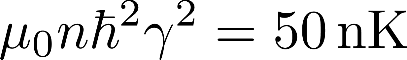 CASPEr-gradientat Mainz
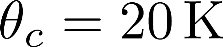 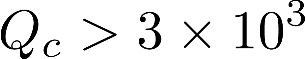 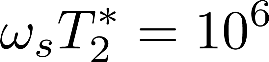 [D. Aybas et al., Quant. Sci. Tech. 6, 034007 (2021)]
15
What do we need to do to build an NMR experiment limited by spin projection noise?
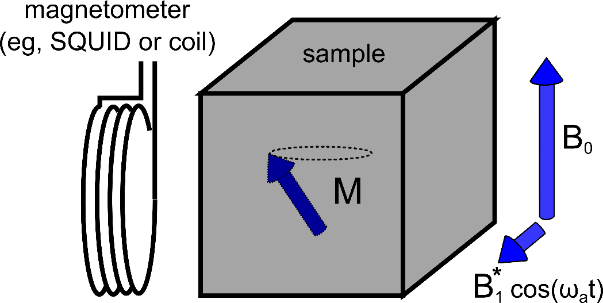 NMR sample + resonant detection circuit with a noiseless amplifier:
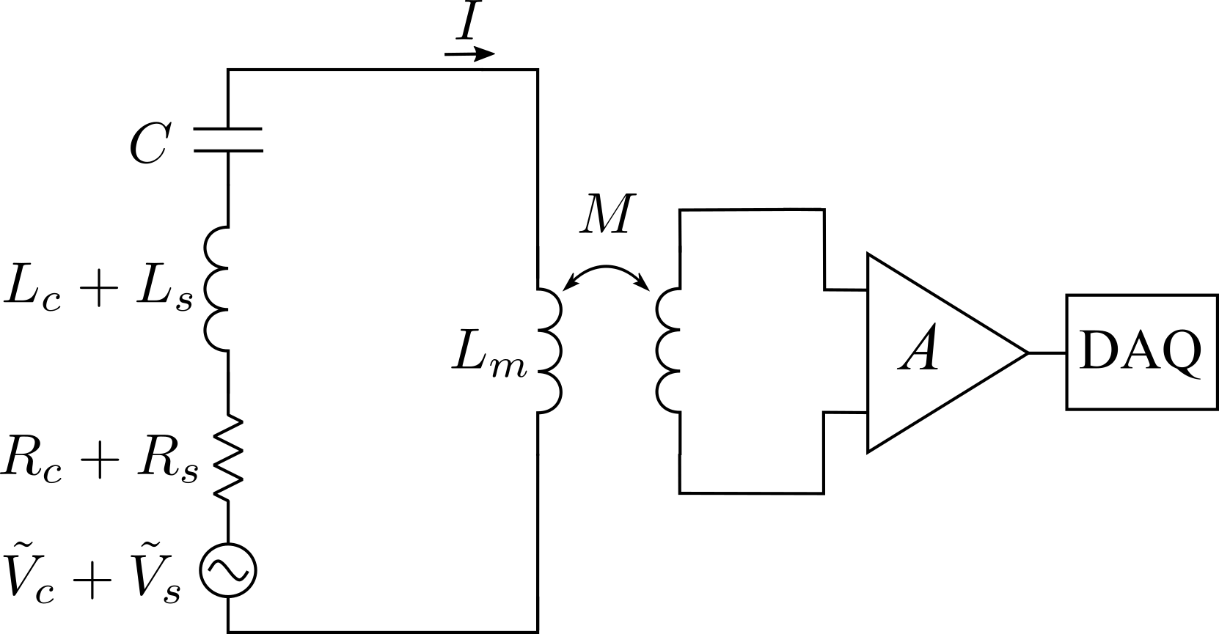 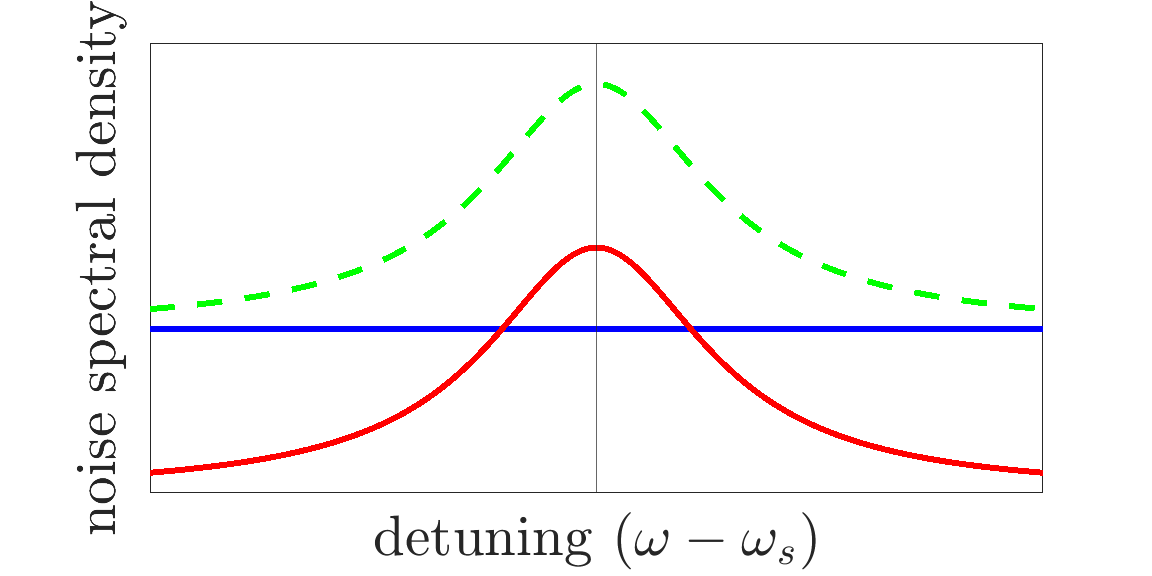 total noise
circuit Johnson noise
spin projection noise
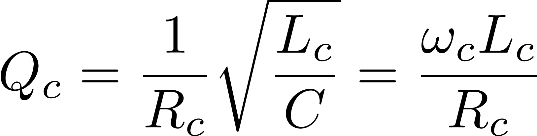 spin Larmor frequency:
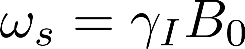 condition for an experiment limited by spin projection noise:
Johnson noise in circuit resistor + spin projection noise:
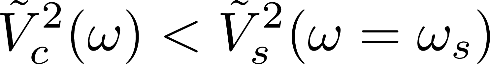 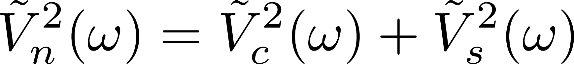 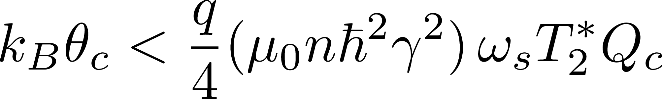 spin temperature
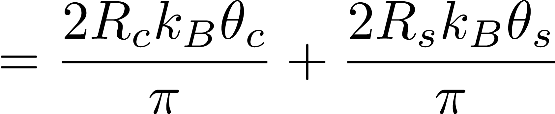 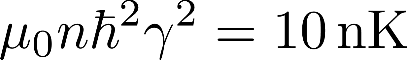 CASPEr-electricat Boston
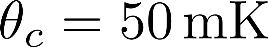 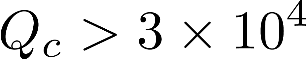 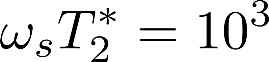 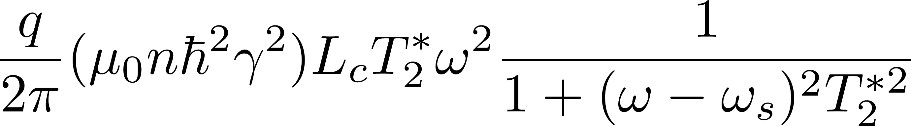 filling factor
[D. Aybas et al., Quant. Sci. Tech. 6, 034007 (2021)]
16
Boston CASPEr-electric search for the EDM coupling
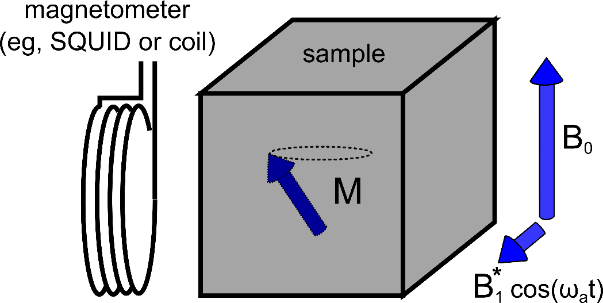 CASPEr-electric at Boston
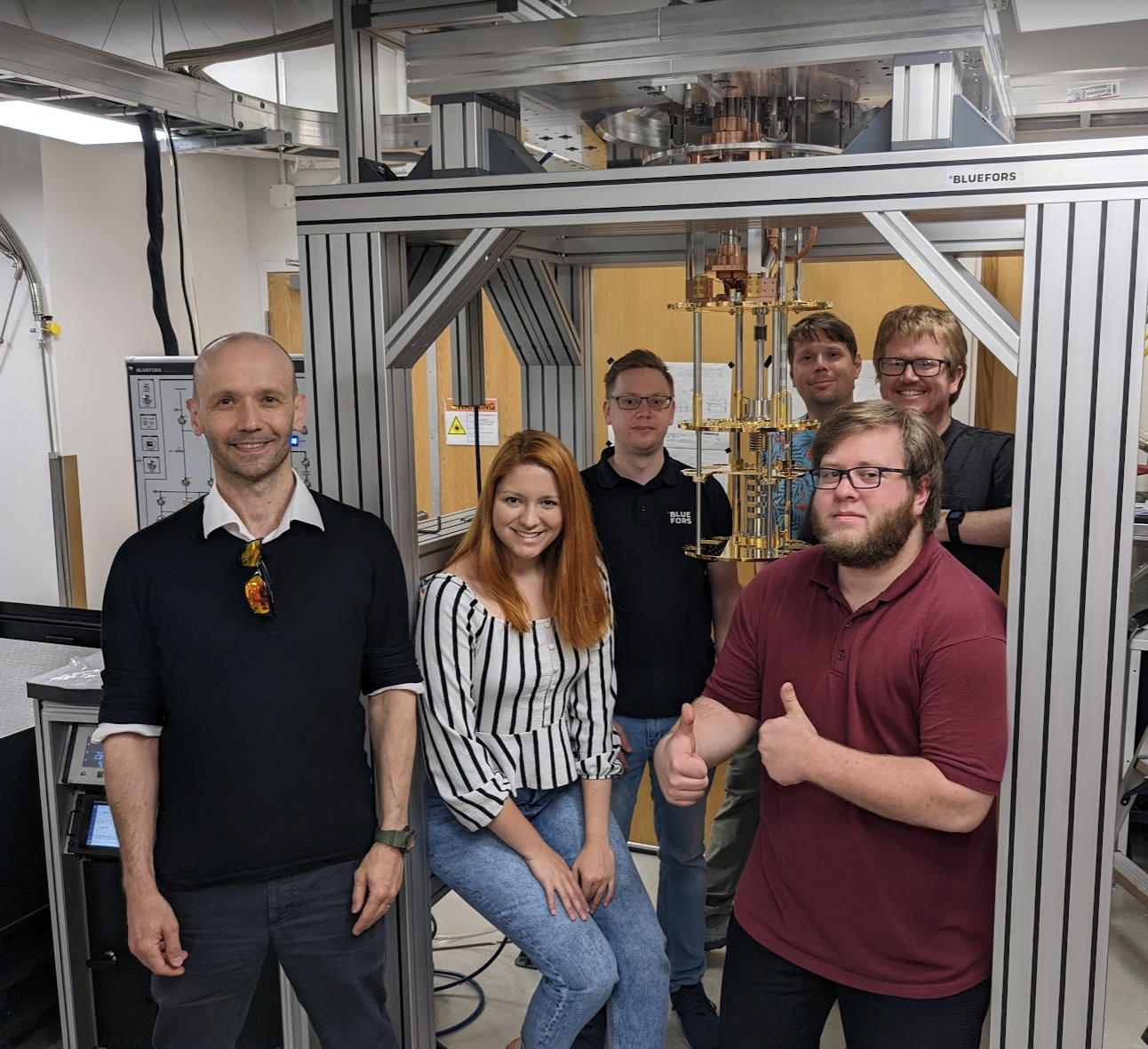 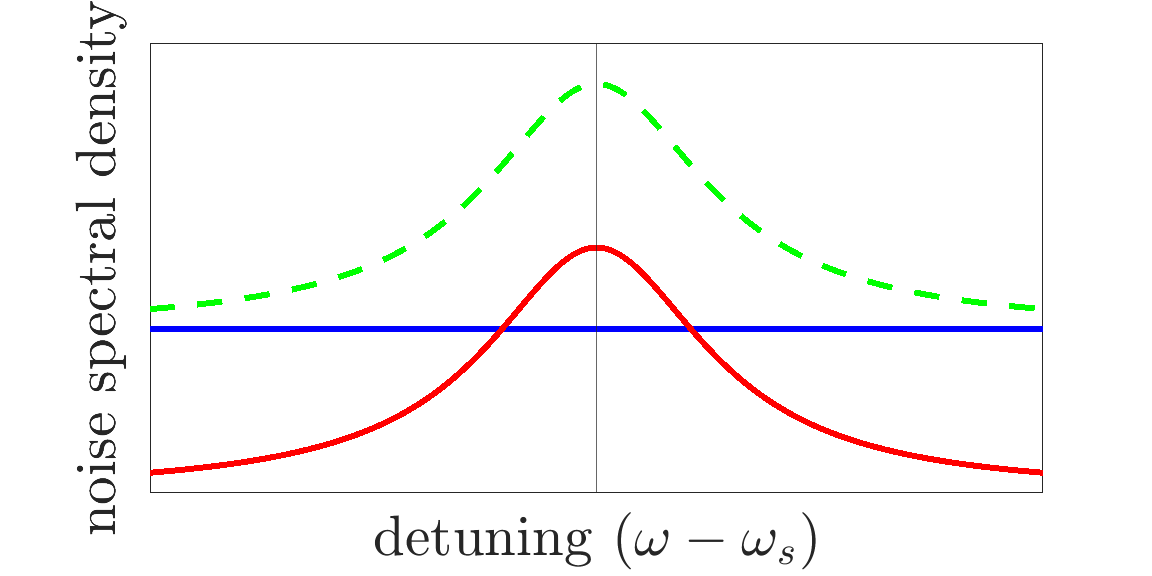 total noise
circuit Johnson noise
spin projection noise
spin Larmor frequency:
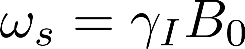 condition for an experiment limited by spin projection noise:
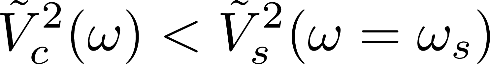 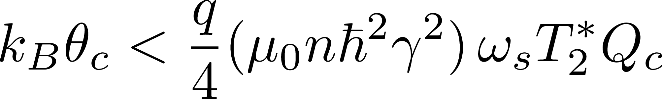 solid-state NMR apparatus in a BlueFors dilution refrigerator
spin projection noise-limited NMR search for axion-like dark matter
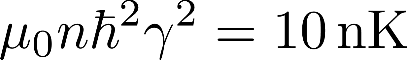 CASPEr-electricat Boston
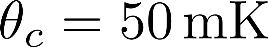 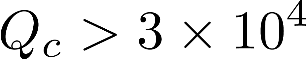 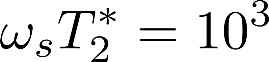 [D. Aybas et al., Quant. Sci. Tech. 6, 034007 (2021)]
17
Boston CASPEr-electric search for the EDM coupling
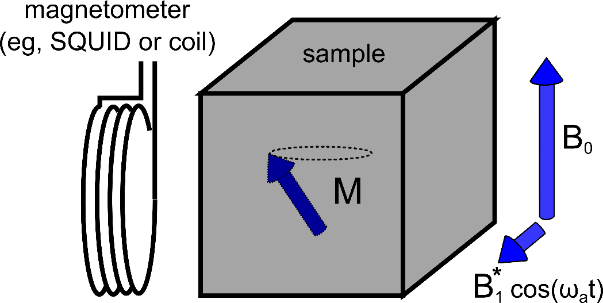 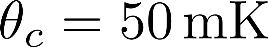 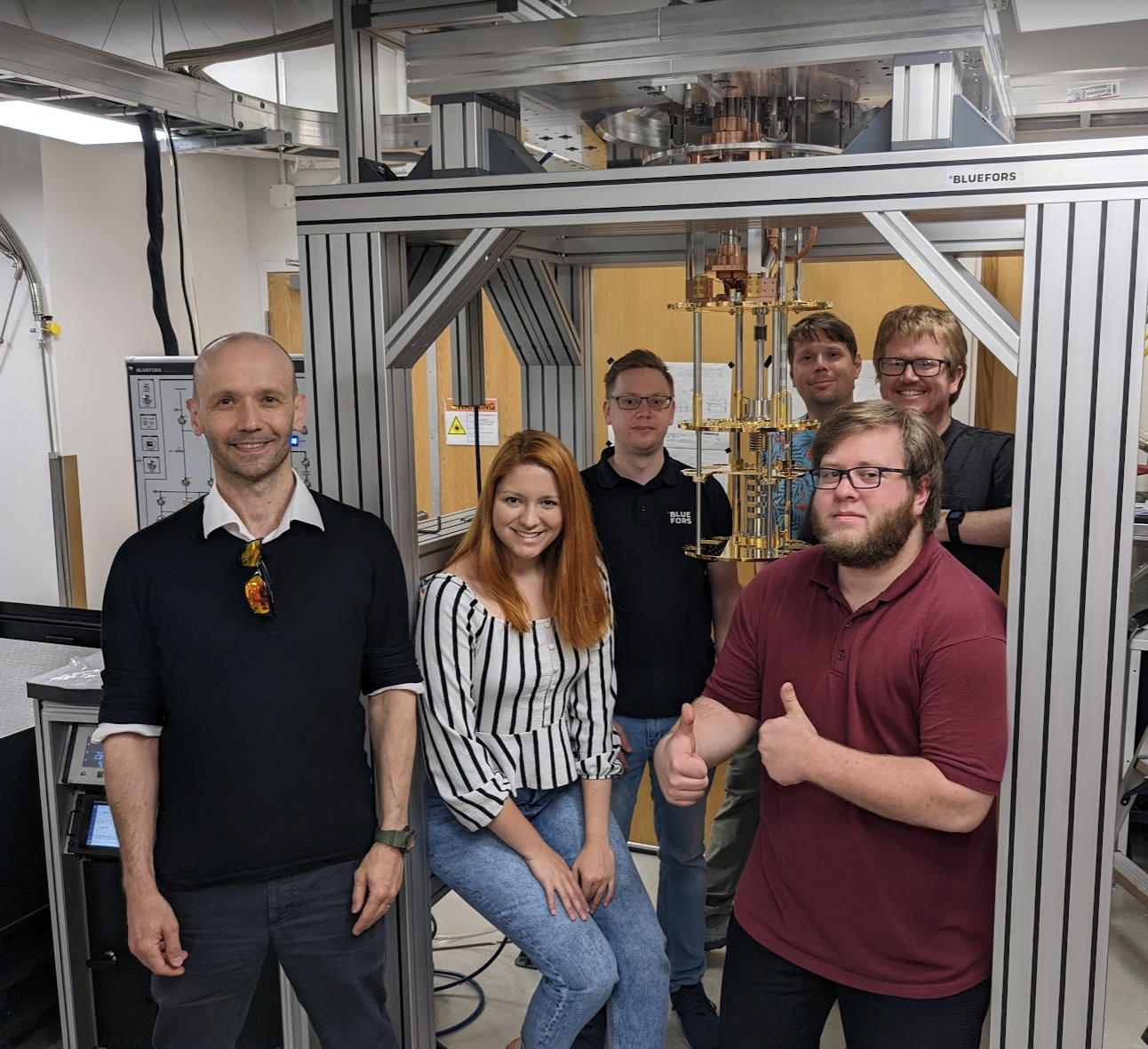 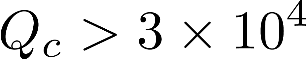 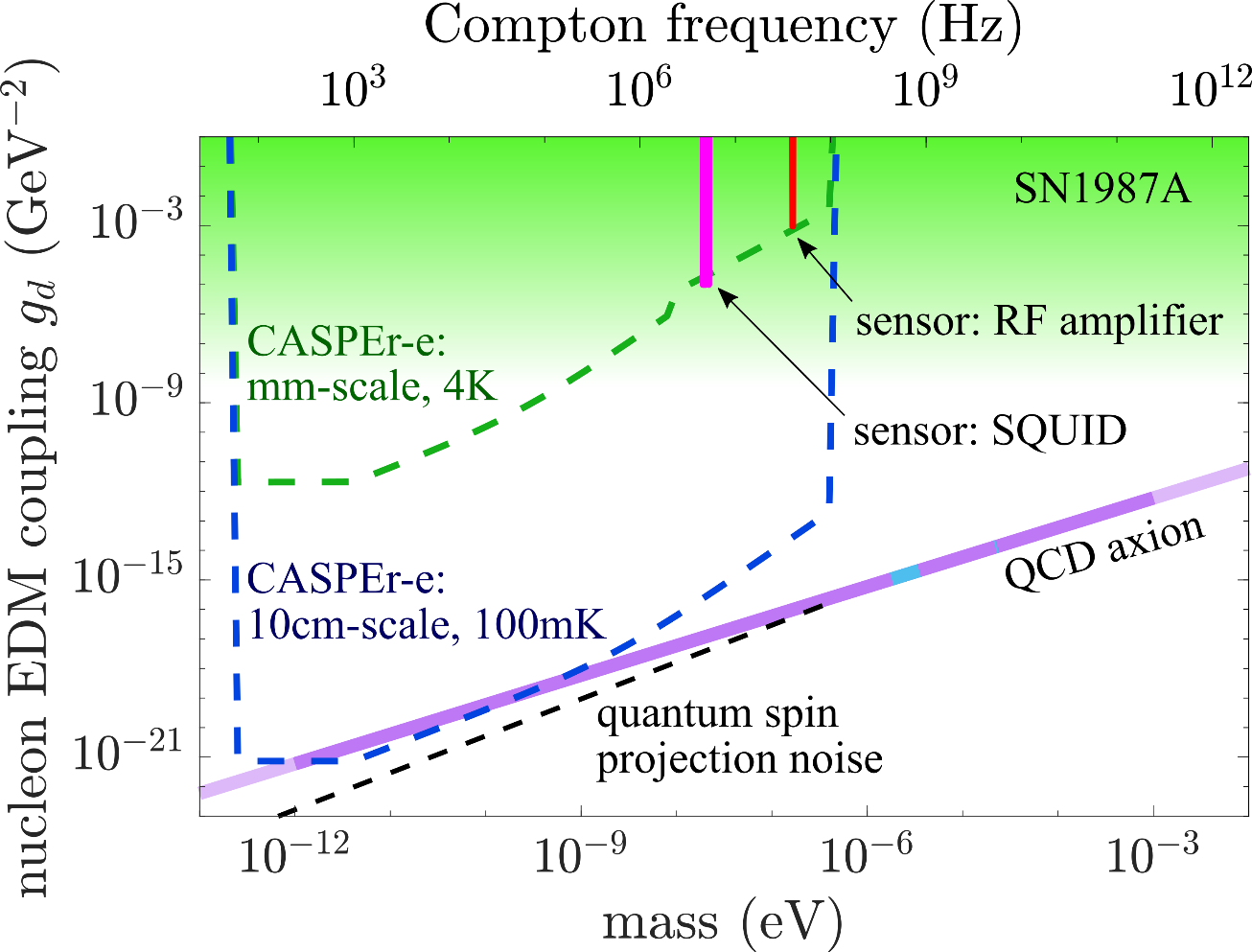 solid-state NMR apparatus in a BlueFors dilution refrigerator
spin projection noise-limited NMR search for axion-like dark matter
[D. Aybas et al., Quant. Sci. Tech. 6, 034007 (2021)]
18
Spin squeezing
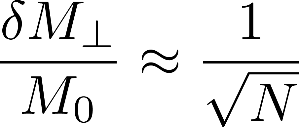 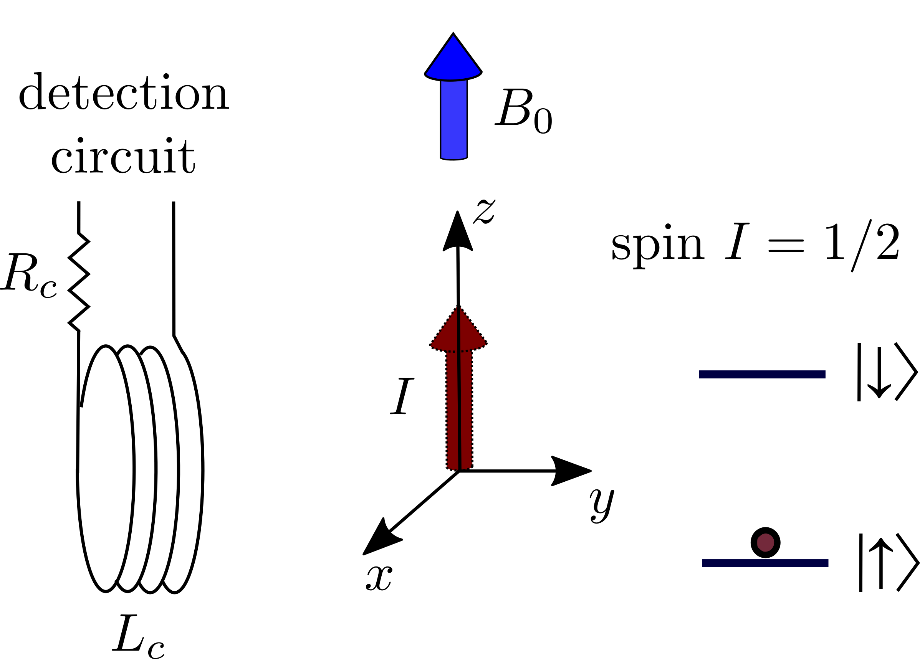 standard quantum limit (SQL):
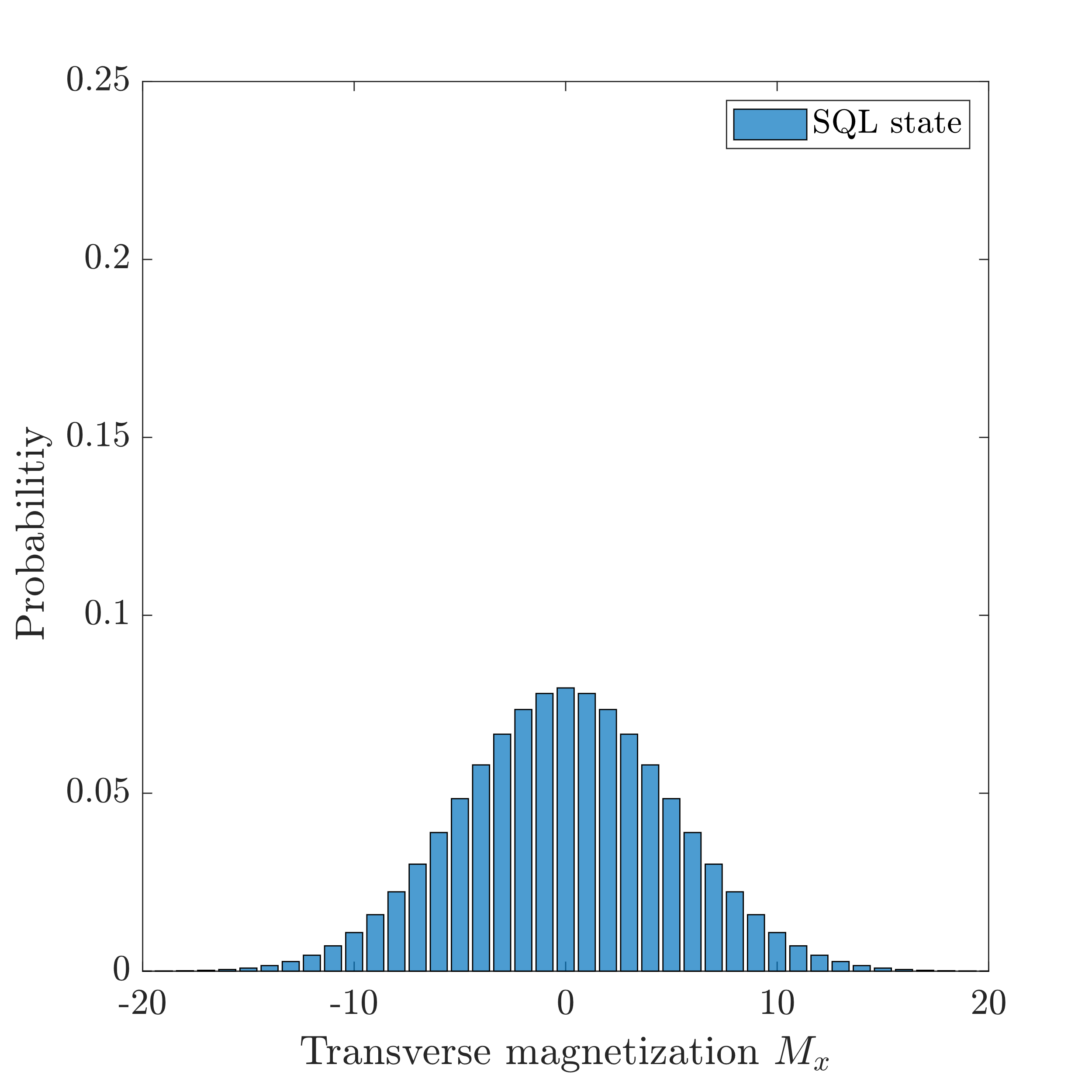 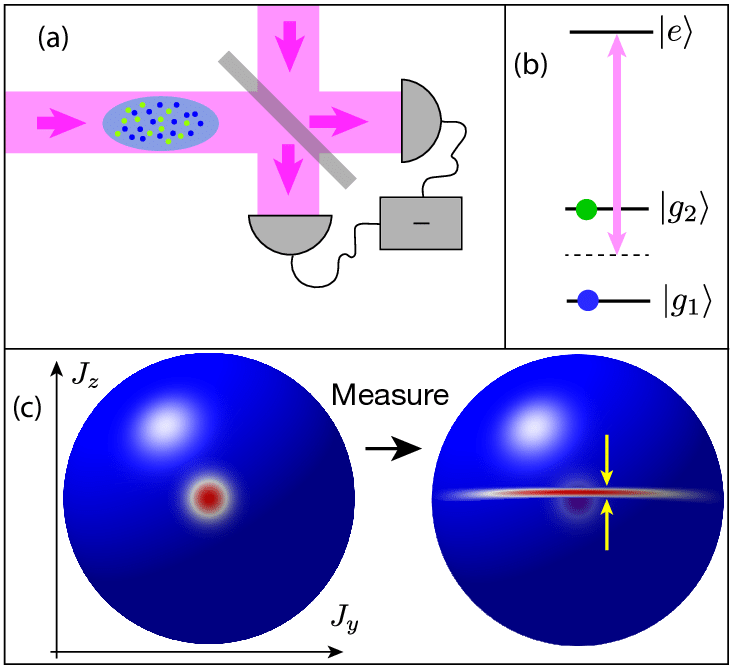 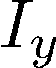 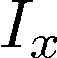 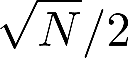 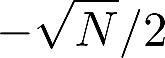 [Phys. Rep. 509, 89 (2011)]
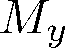 19
Spin squeezing
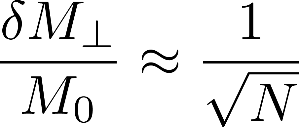 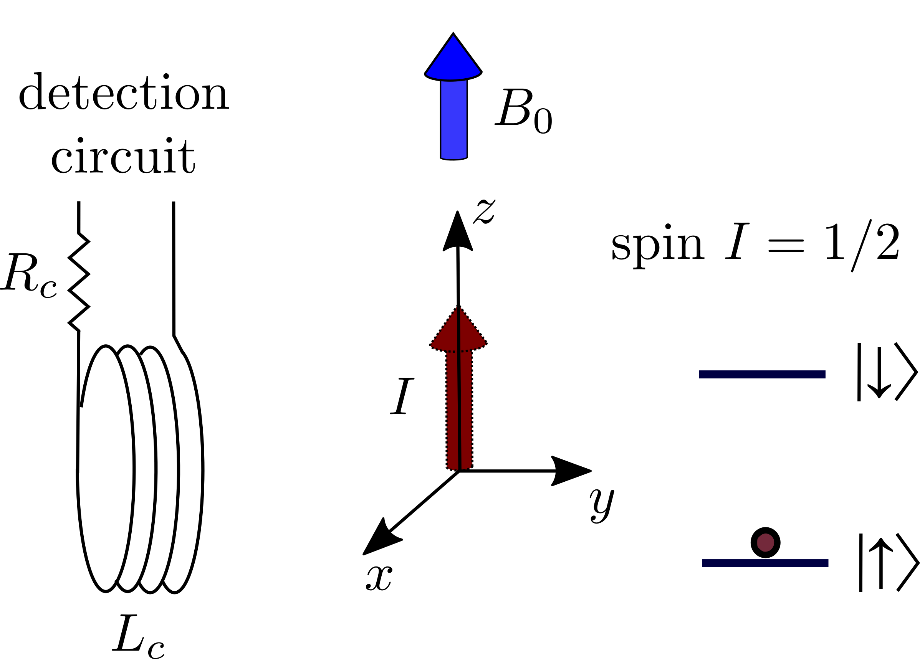 standard quantum limit (SQL):
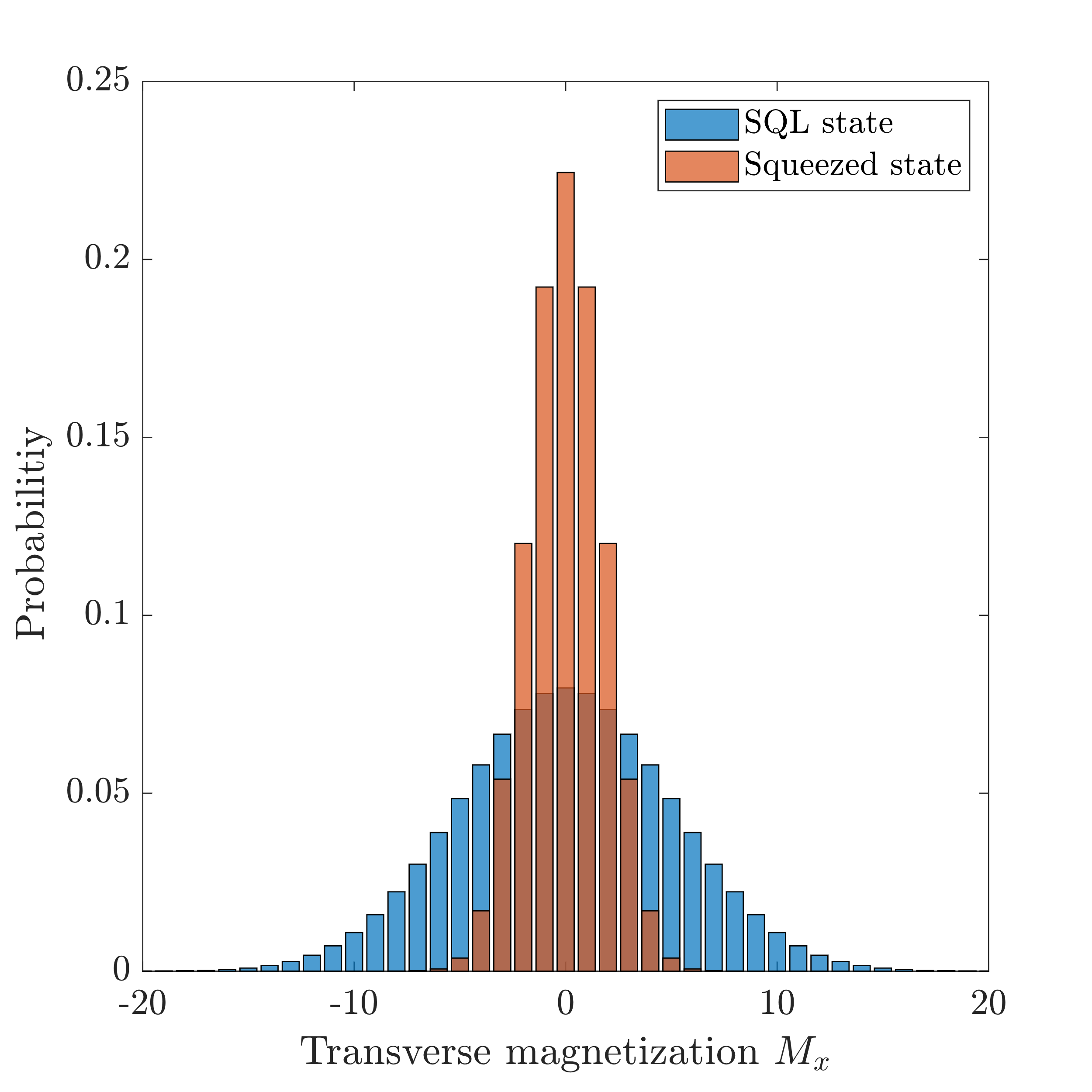 spin squeezing may give us sensitivity better than quantum spin projection noise
squeezing
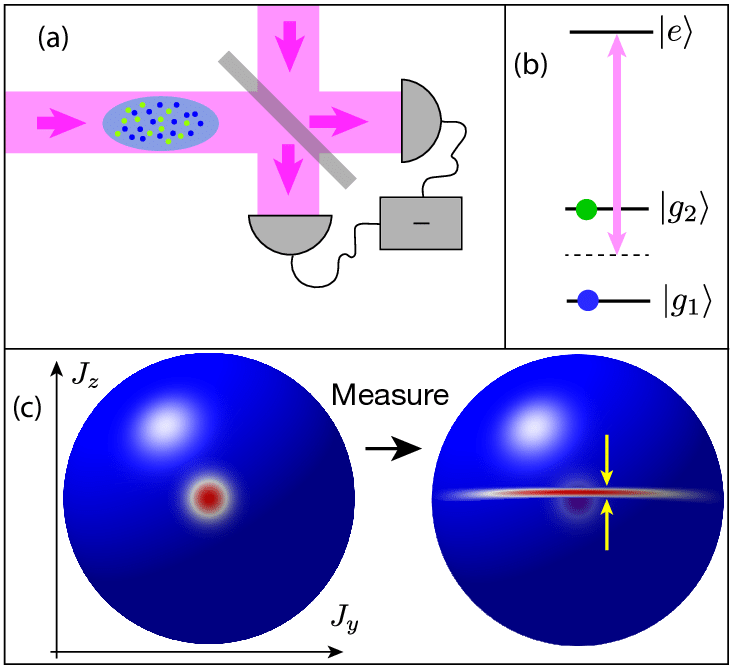 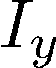 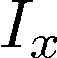 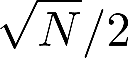 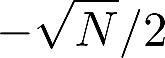 [Phys. Rep. 509, 89 (2011)]
[K. Backes et al., Nature 590, 238 (2021)]
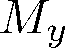 20
Alex Sushkov (Boston University): quantum limits on magnetic resonance searches for axion-like dark matter
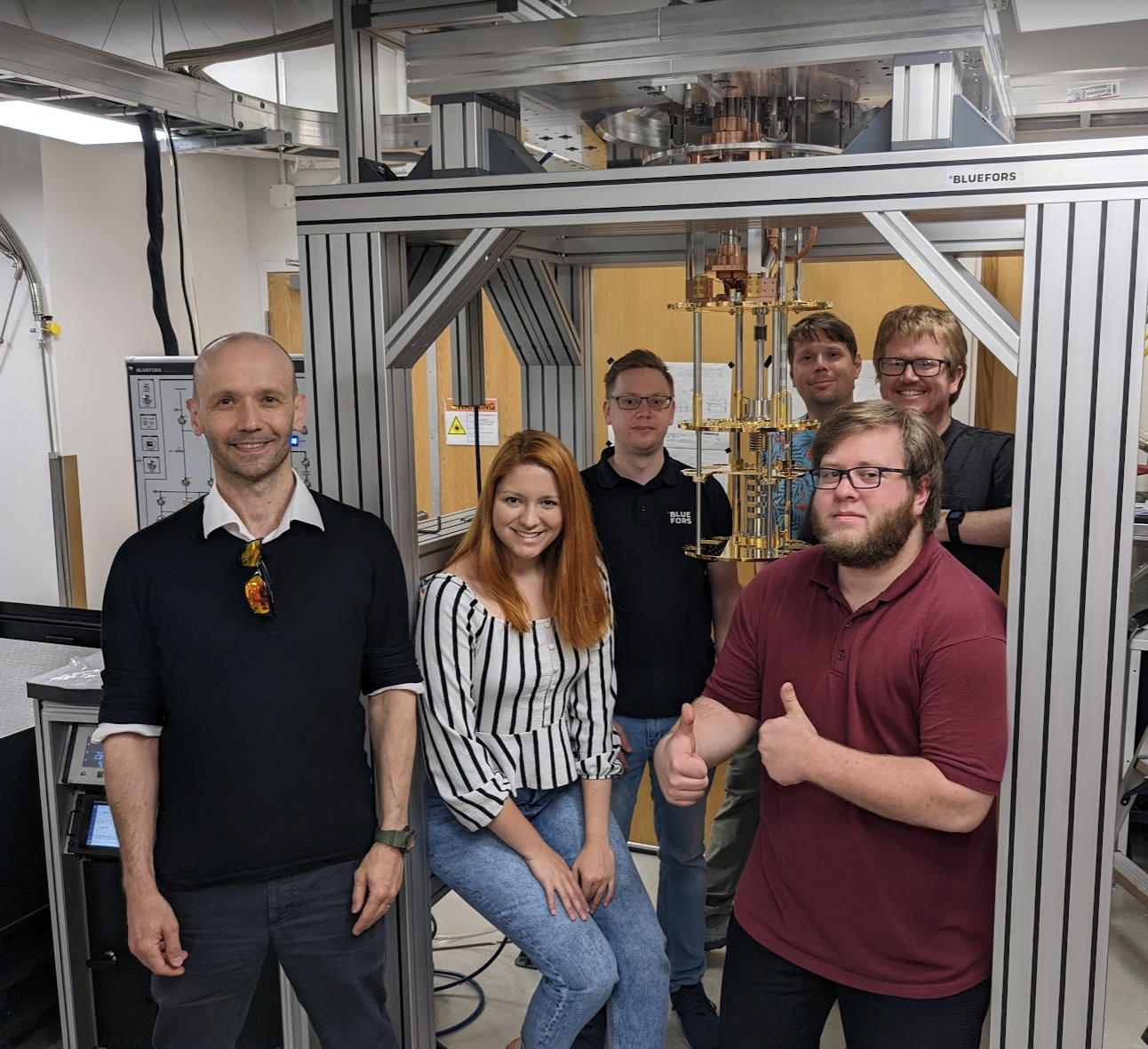 interaction with gluons (strong-CP)
defining QCD axion coupling:
interaction with leptons:
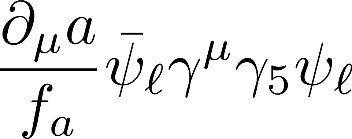 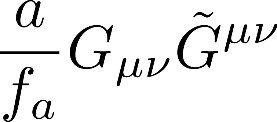 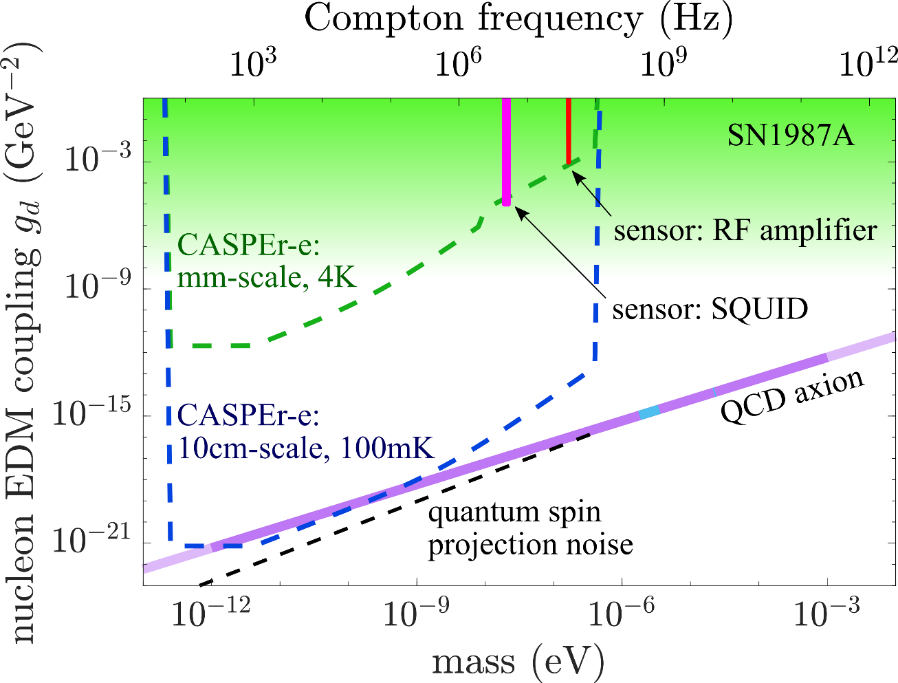 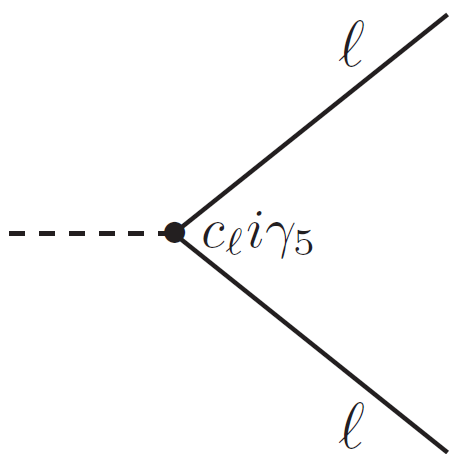 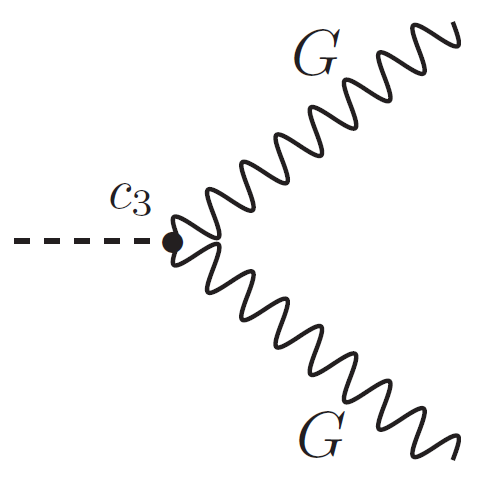 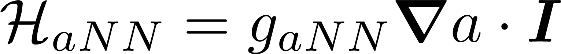 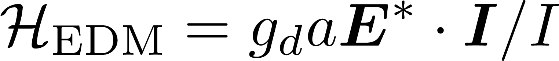 CASPEr-electric (BU)
CASPEr-gradient (Mainz)
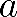 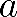 using spin ensembles to search for axion-like dark matter gives flexibility to optimize experimental parameters
CASPEr searches (mm-scale) are currently operating at projected sensitivity, limited by thermal spin polarization and sensor noise
CASPEr experiments are moving towards spin projection noise-limited sensitivity
achieving QCD axion sensitivity is feasible with 10cm-scale CASPEr-e experiment
spin squeezing may enable reaching QCD axion sensitivity with a smaller-scale experiment
[A. Gramolin et al., Phys. Rev. D 105, 035029 (2022)]
[A. Gramolin et al., Nature Physics 17, 79 (2021)]
[G. Centers et al., Nature Comms 12, 7321 (2021)]
[D. Aybas et al., Phys. Rev. Lett. 126, 160505 (2021)]
[D. Aybas et al., Quant. Sci. Tech. 6, 034007 (2021)]
[A. Garcon et al., Sci. Adv. 5, eaax4539 (2019)]
21
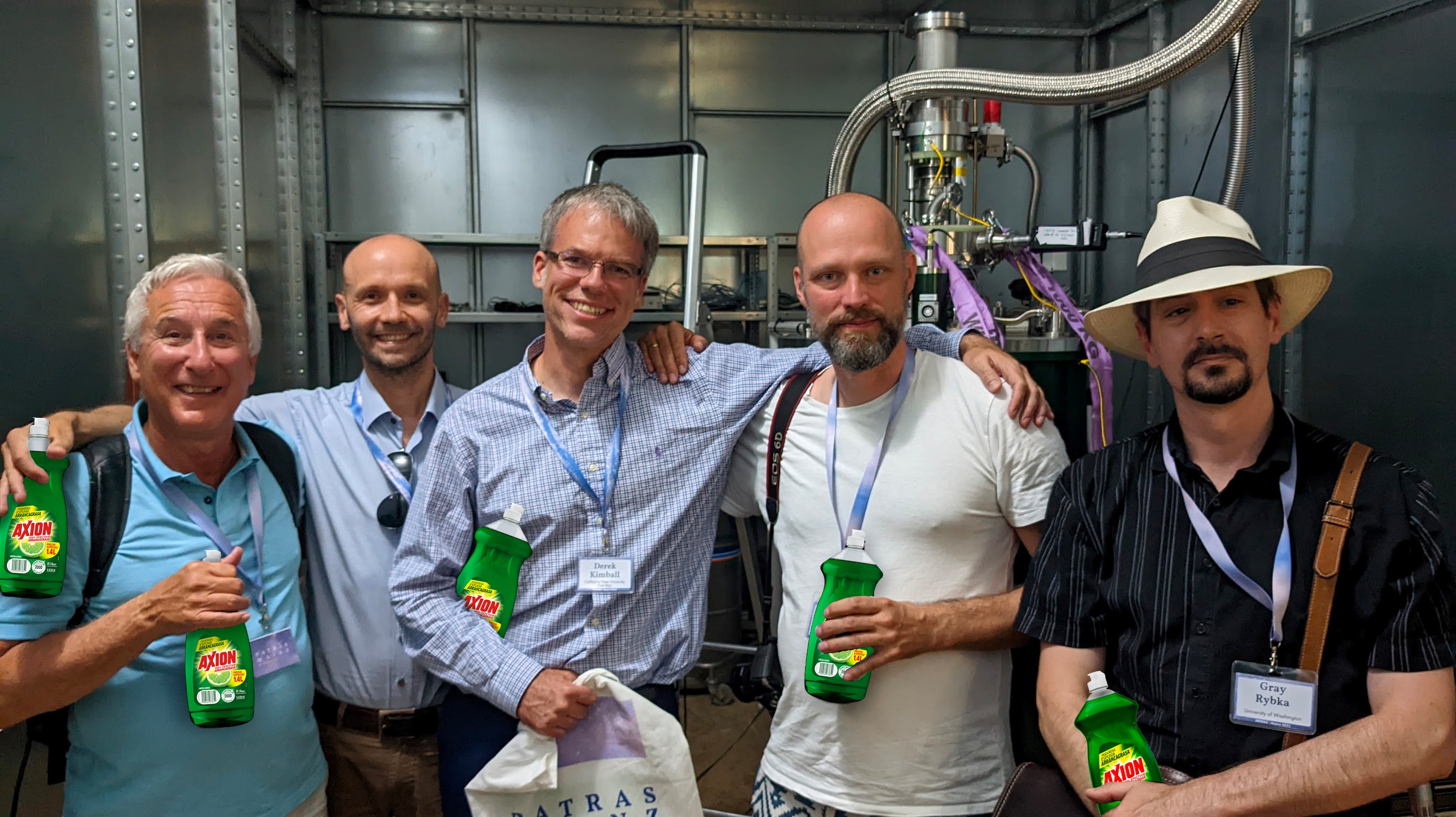 22
Alex Sushkov (Boston University): quantum limits on magnetic resonance searches for axion-like dark matter
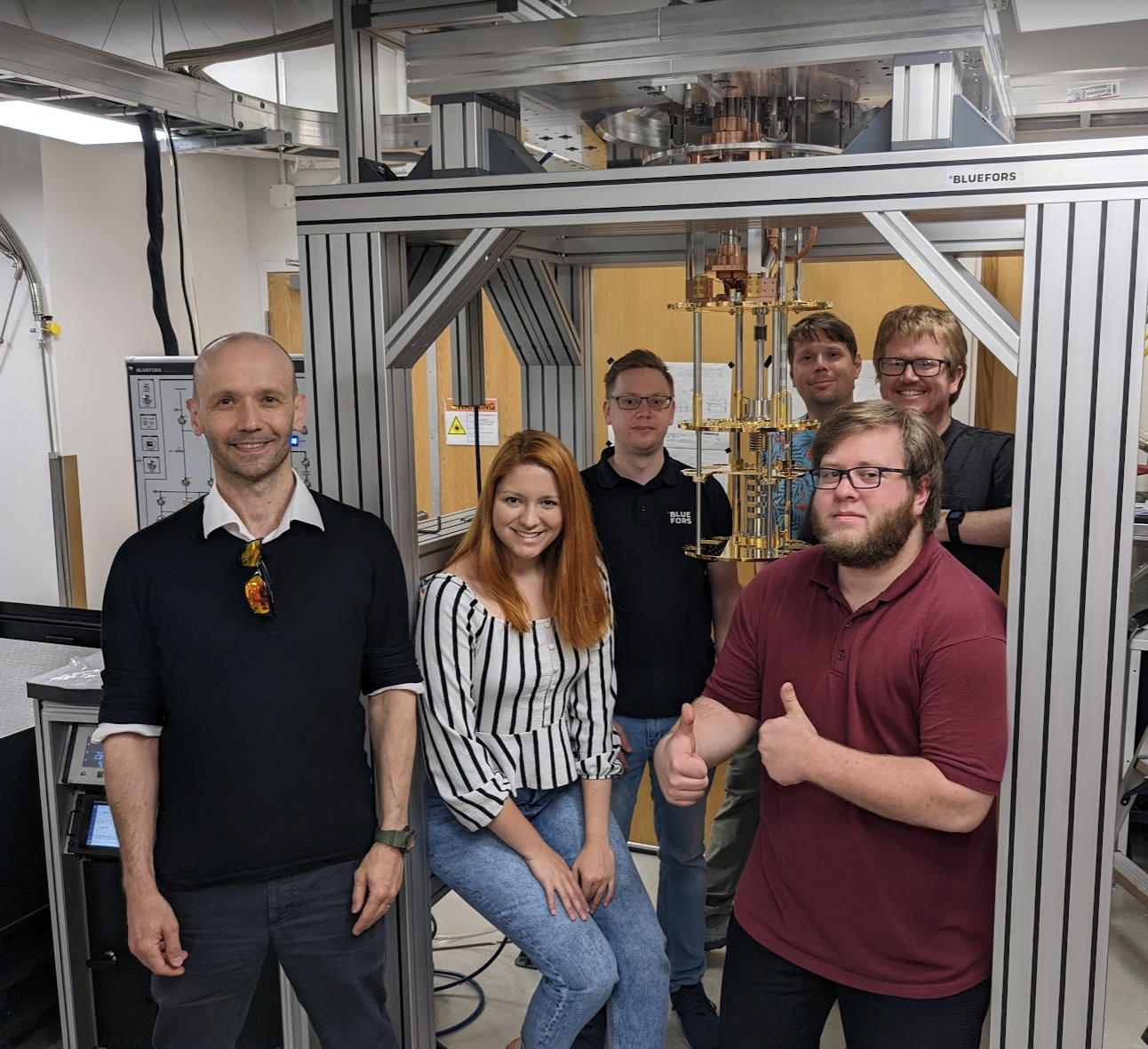 interaction with gluons (strong-CP)
defining QCD axion coupling:
interaction with leptons:
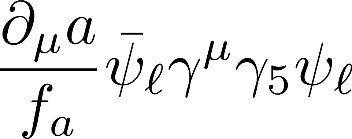 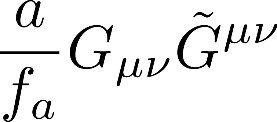 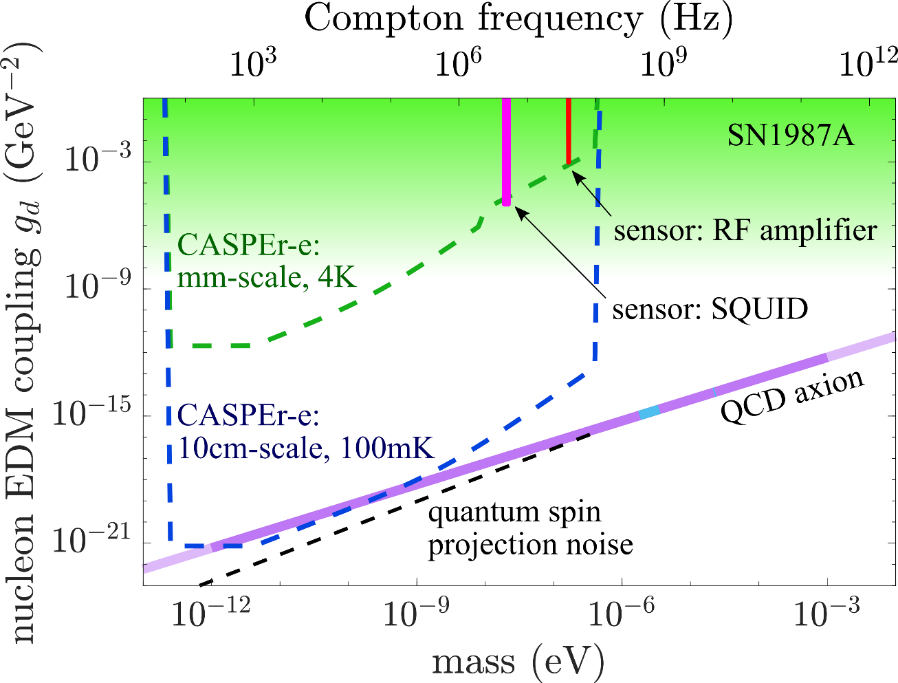 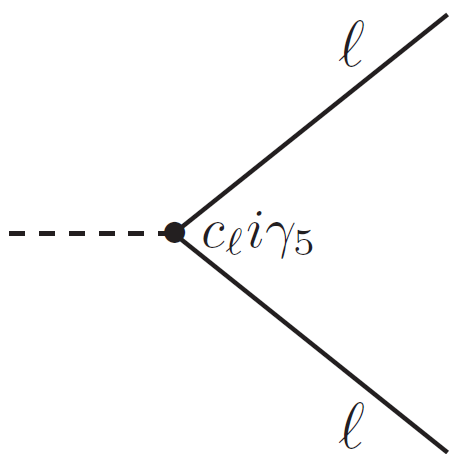 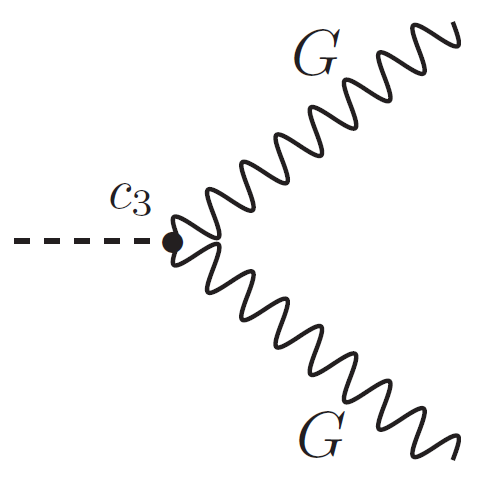 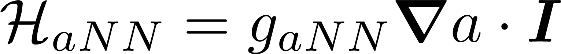 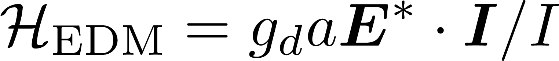 CASPEr-electric (BU)
CASPEr-gradient (Mainz)
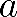 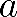 using spin ensembles to search for axion-like dark matter gives flexibility to optimize experimental parameters
CASPEr searches (mm-scale) are currently operating at projected sensitivity, limited by thermal spin polarization and sensor noise
CASPEr experiments are moving towards spin projection noise-limited sensitivity
achieving QCD axion sensitivity is feasible with 10cm-scale CASPEr-e experiment
spin squeezing may enable reaching QCD axion sensitivity with a smaller-scale experiment
[A. Gramolin et al., Phys. Rev. D 105, 035029 (2022)]
[A. Gramolin et al., Nature Physics 17, 79 (2021)]
[G. Centers et al., Nature Comms 12, 7321 (2021)]
[D. Aybas et al., Phys. Rev. Lett. 126, 160505 (2021)]
[D. Aybas et al., Quant. Sci. Tech. 6, 034007 (2021)]
[A. Garcon et al., Sci. Adv. 5, eaax4539 (2019)]
23
CASPEr-e: experimental details
sample: 4mm
liquid helium (4 K) bath cryostatwith 9T magnet
sensor:
NMR calibration
low-noise radiofrequency amplifier
207Pb nuclear spins in ferroelectrically-polarized PMN-PT
crossed excitation and pickup coils
SQUID
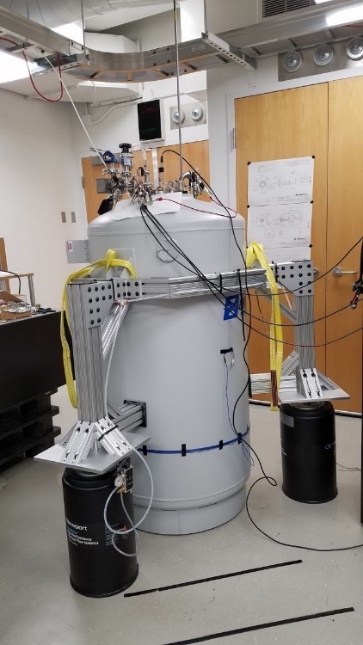 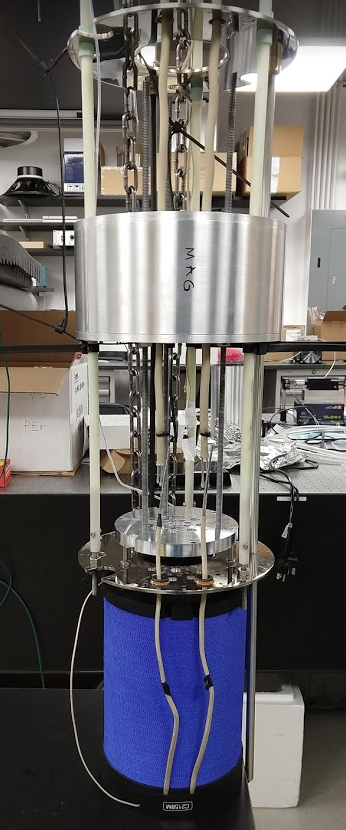 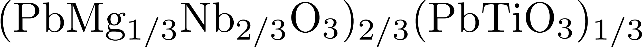 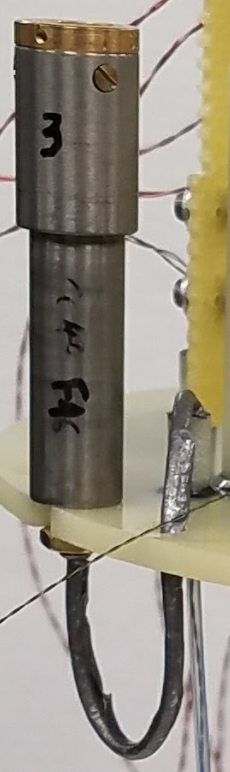 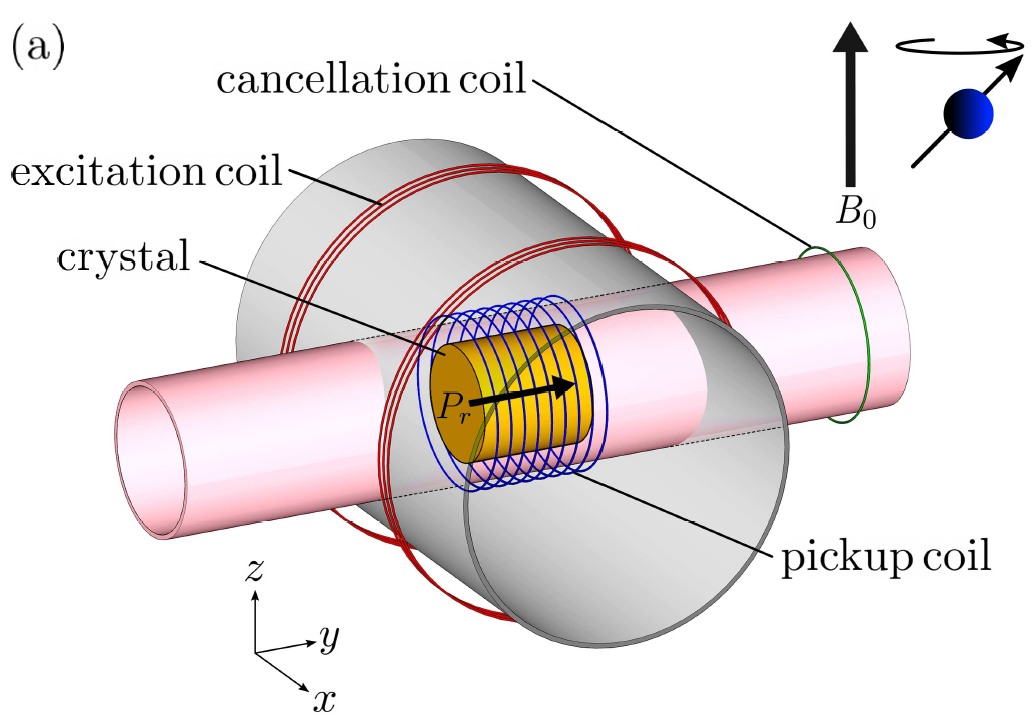 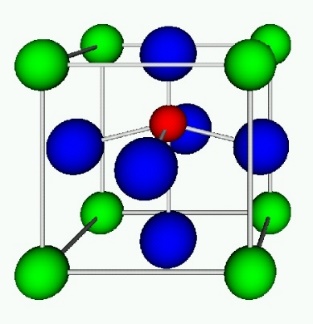 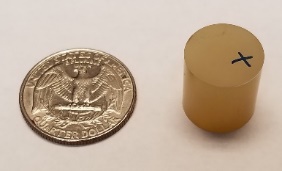 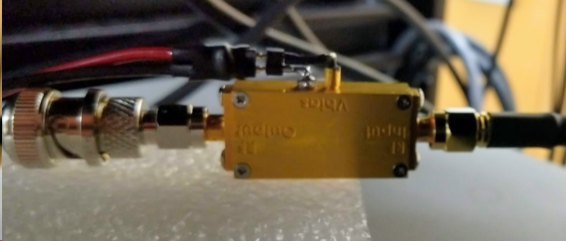 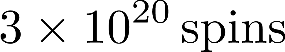 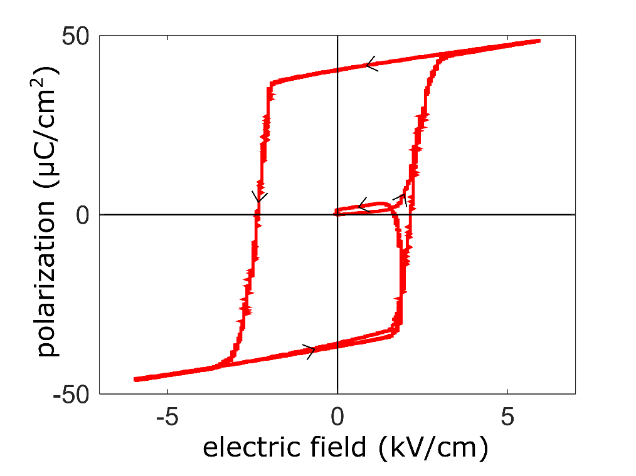 millimeter-scale CASPEr-e search based on nuclear magnetic resonance
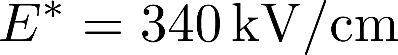 similar to a polar molecule
[D. Aybas et al., Phys. Rev. Lett. 126, 160505 (2021)]
[J. Adam et al., manuscript in preparation]
ACME [Science 343, 269 (2013)]
[Nature 562, 355 (2018)]
24
207Pb NMR: sensitivity calibration, characterization of PMN-PT
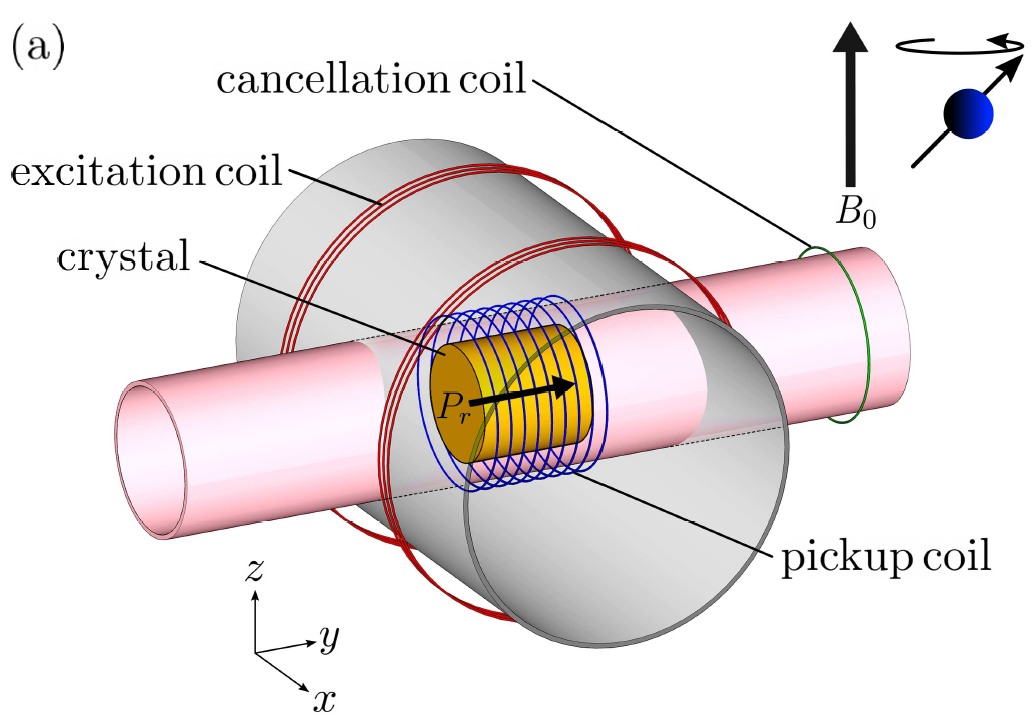 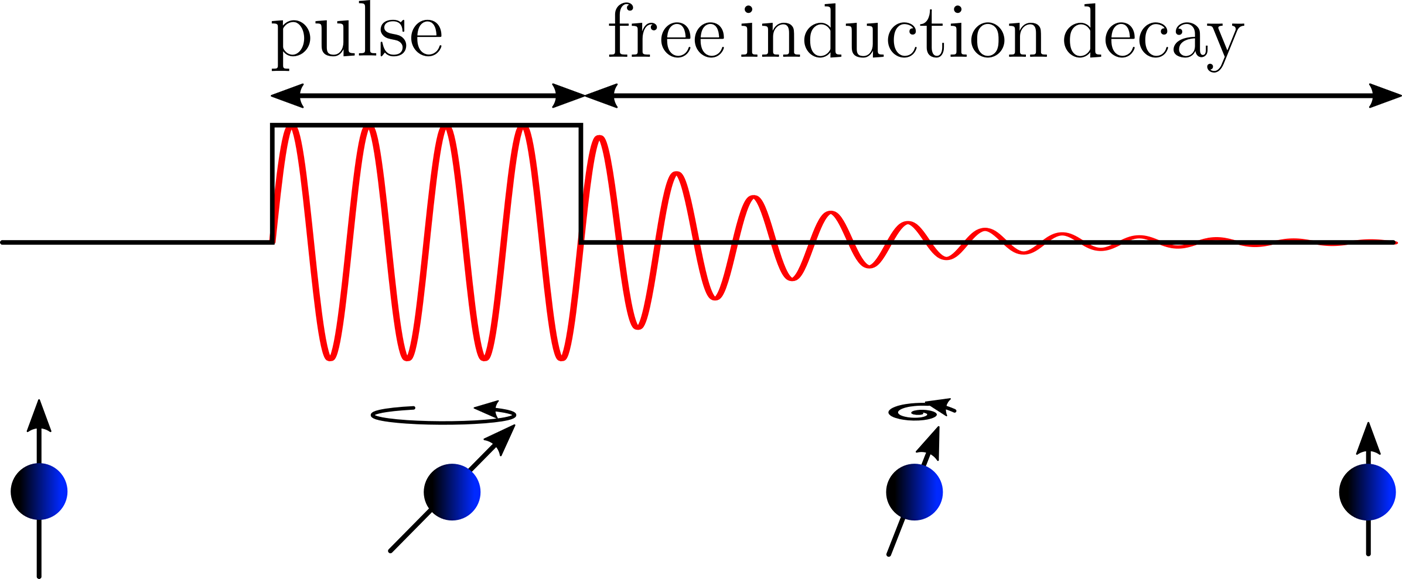 207Pb NMR: free induction decay (FID) aftersmall-tip angle pulses(we use small-tip angle pulses so that spin polarization is not diminished after FID acquisition)
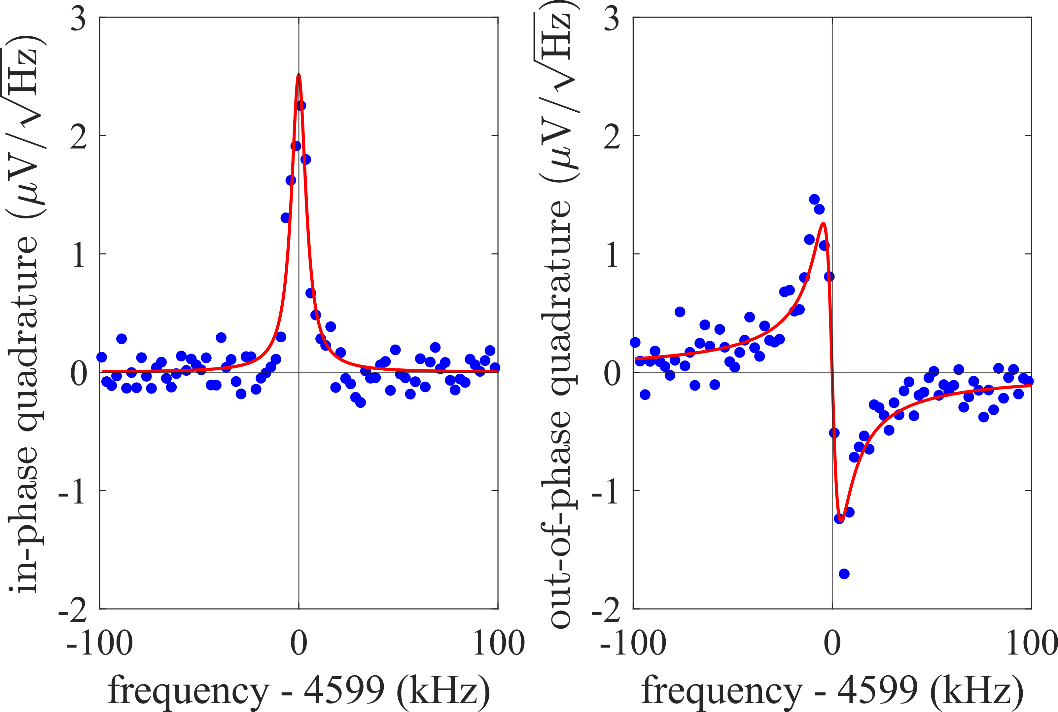 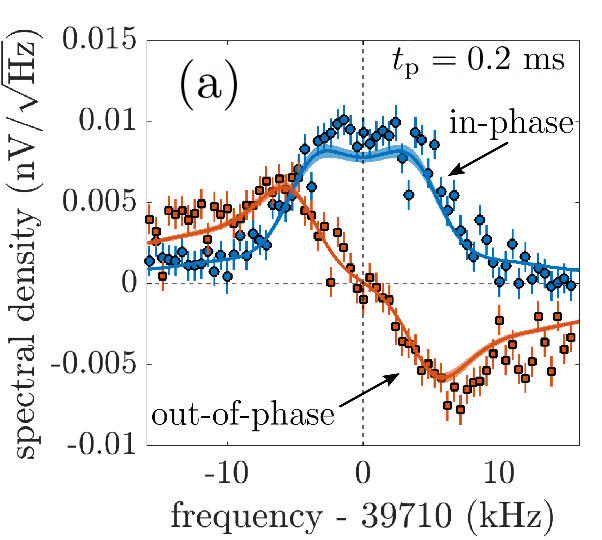 207Pb NMR calibration with RF amplifier →
207Pb NMR calibration with SQUID →
successful modeling of spin dynamics and FID data using Bloch equations
measurement of nuclear spin coherence time → 
calibration of sensitivity to axion-like dark matter by measuring FID after small-tip angle pulse
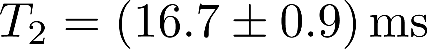 [J. Adam et al., manuscript in preparation]
[D. Aybas et al., Phys. Rev. Lett. 126, 160505 (2021)]
25
Millimeter-scale CASPEr-e axion-like dark matter search
CASPEr-e limits on nucleon EDM and gradient interactions of axion-like dark matter
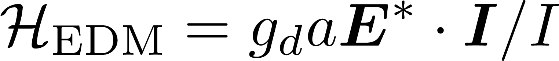 → limits on oscillation amplitudes of neutron EDM and θQCD:
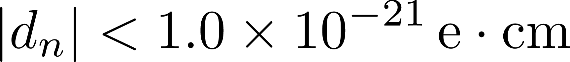 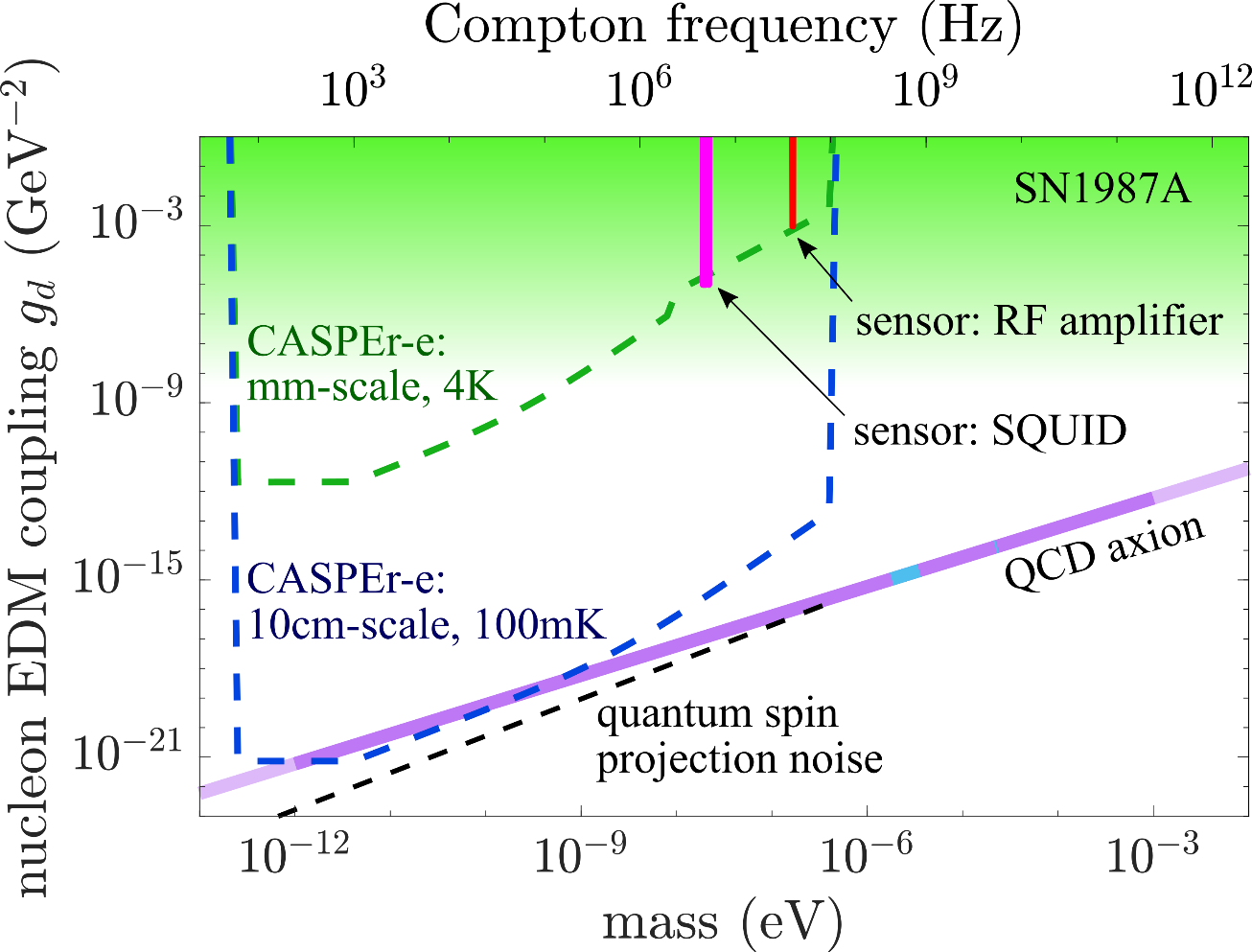 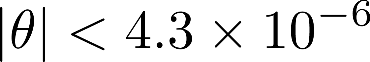 experiment performs at projected sensitivity
[D. Aybas et al., Phys. Rev. Lett. 126, 160505 (2021)]
[D. Aybas et al., Quant. Sci. Tech. 6, 034007 (2021)]
[J. Adam et al., manuscript in preparation]
26
NMR approach to searching for axion dark matter (CASPEr) at BU
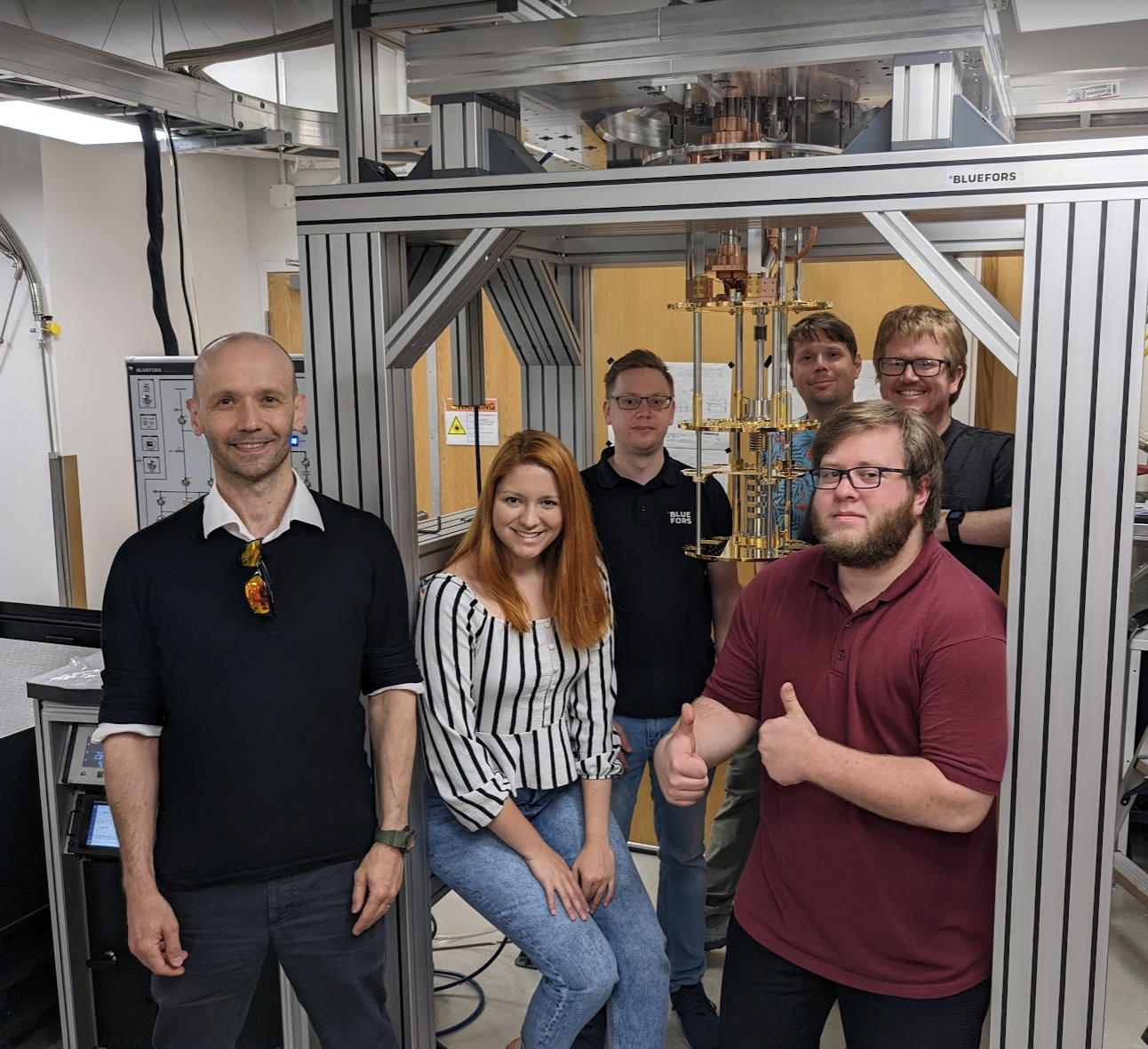 1. NMR can search for EDM and gradient couplings of axion dark matter
2. precision magnetic resonance approach using nuclear spin ensembles
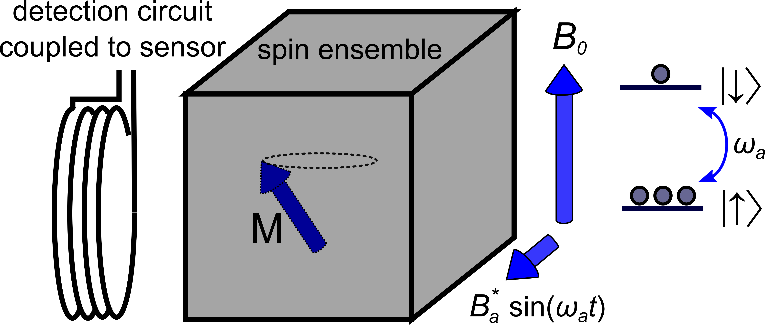 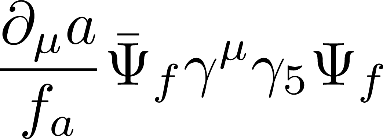 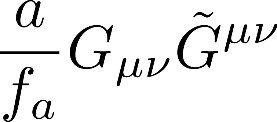 defining interaction of QCD axion
3. NMR approach is uniquely broadband and flexible → allows sensitivity improvement via choice of material
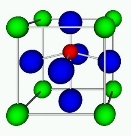 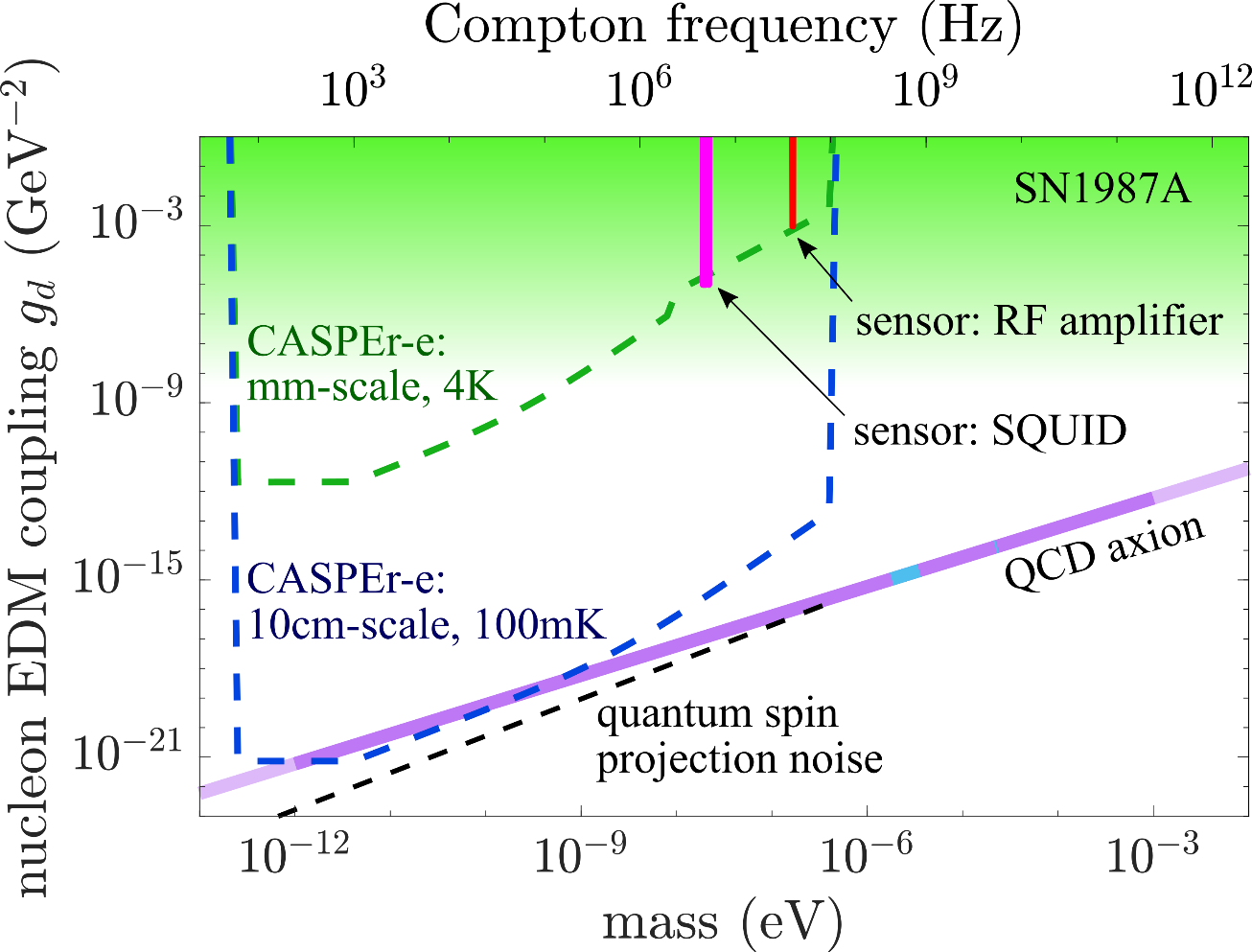 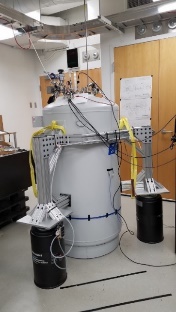 4. proof-of-principle searchs completed at design sensitivity:
sensors → RF amplifier, DC SQUID: magnetic field sensitivity 150 aT/√Hz
thermal polarization of nuclear spin ensemble at 4.2 K
5. current work: quantum approach:
sensor → integration with resonant quantum upconverter (RQU) developed by Irwin group (SLAC)
quantum state purification of nuclear spin ensemble
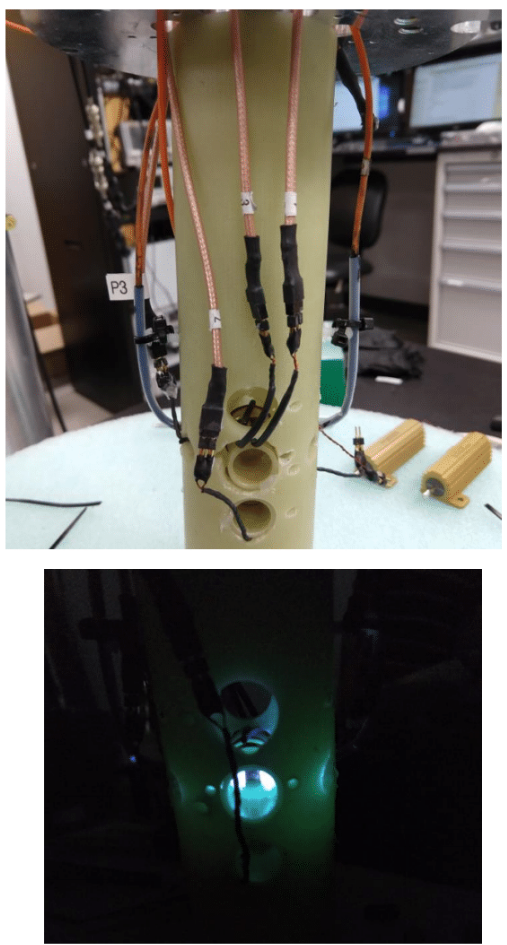 6. goal → probe the QCD axion band for mass ≈ 10-12 to 10-9 eV
[2] A. Gramolin et al., Nature Physics 17, 79 (2021)]
[1] D. Aybas et al., Phys. Rev. Lett 126, 160505 (2021)
[3] D. Aybas et al., Quant. Sci. Tech. 6, 034007 (2021)]
[4] A. Gramolin et al., Phys. Rev. D 105, 035029 (2022)
27
HAYSTAC: the quantum-enhanced search for the electromagnetic interaction of axion dark matter
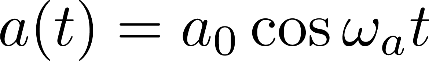 injection of squeezed vacuum (4 dB):
goal: search for electromagnetic coupling of axion-like dark matter at GHz frequencies
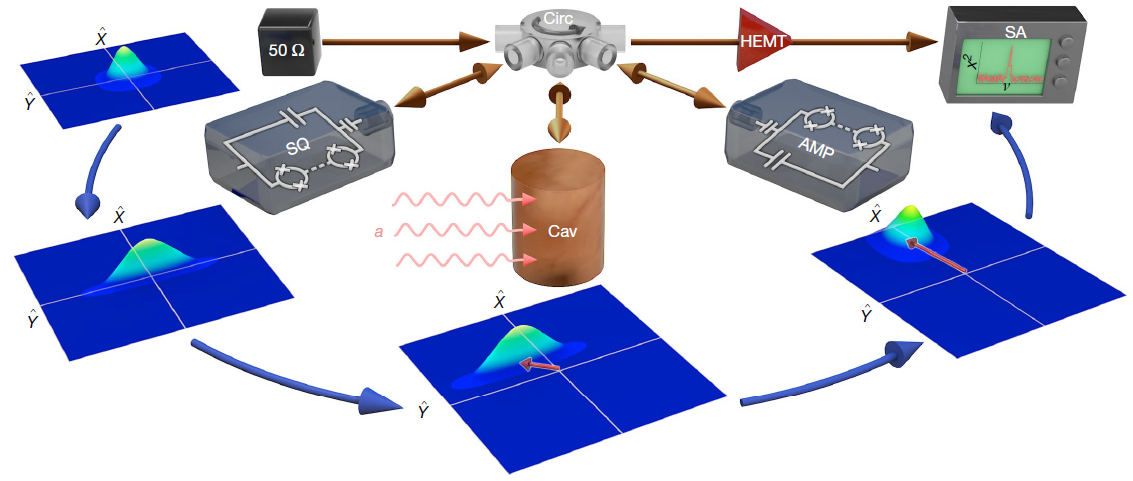 interaction with photons:
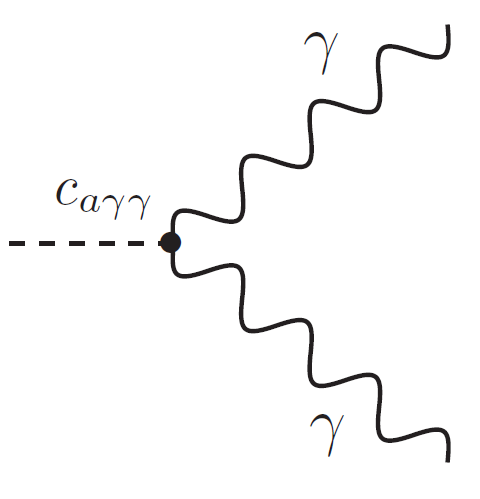 ALP field amplitude
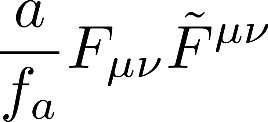 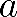 symmetry breaking scale
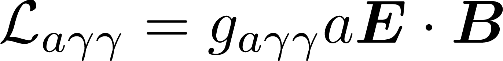 → ALP ↔ photon conversion in a magnetic field→ precision electromagnetic sensors
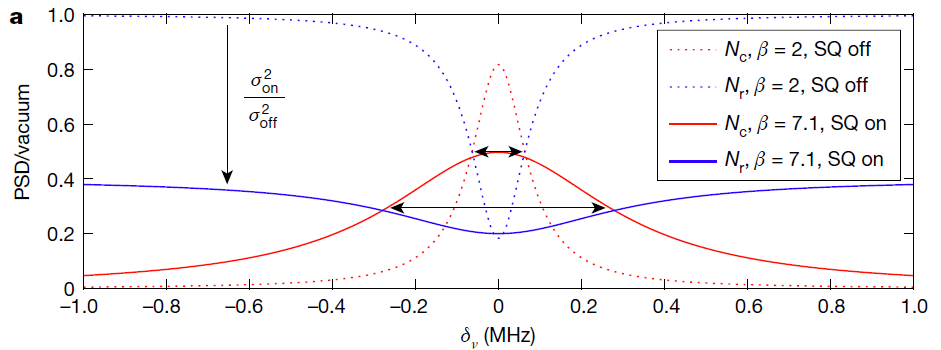 if axion Compton frequency is near cavity resonance → photons are generated and detected (≈ 10-23 W)
scanning through axion mass range is done by tuning the cavity (≈ 4 GHz)
SQL → zero-point fluctuations of electromagnetic field
[K. Backes et al., Nature 590, 238 (2021)]